MICROBIOLOGIA GENERALE
Microbial genetics 1
Microbial genetics:
the horizontal gene transfer
Overview of the processes by which DNA is  transferred from donor to recipient bacterial cell: 
transformation and transduction
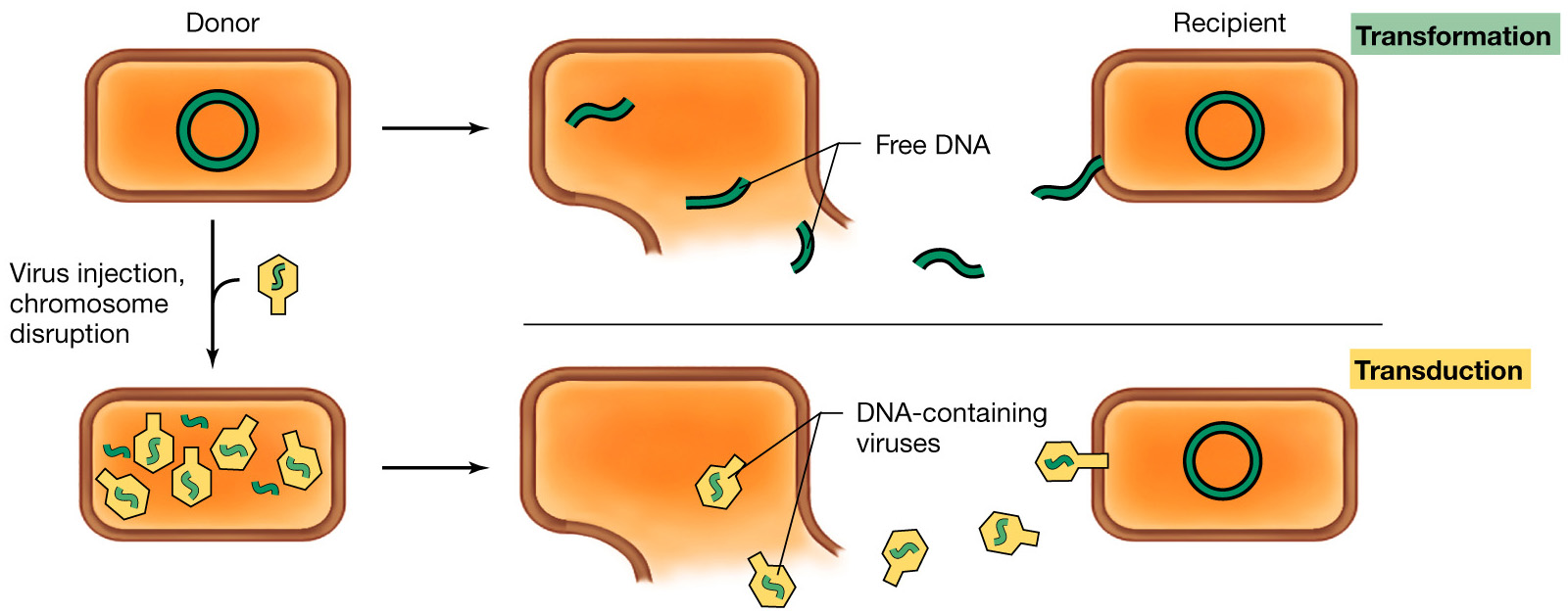 Overview of the processes by which DNA is  transferred from donor to recipient bacterial cell: conjugation
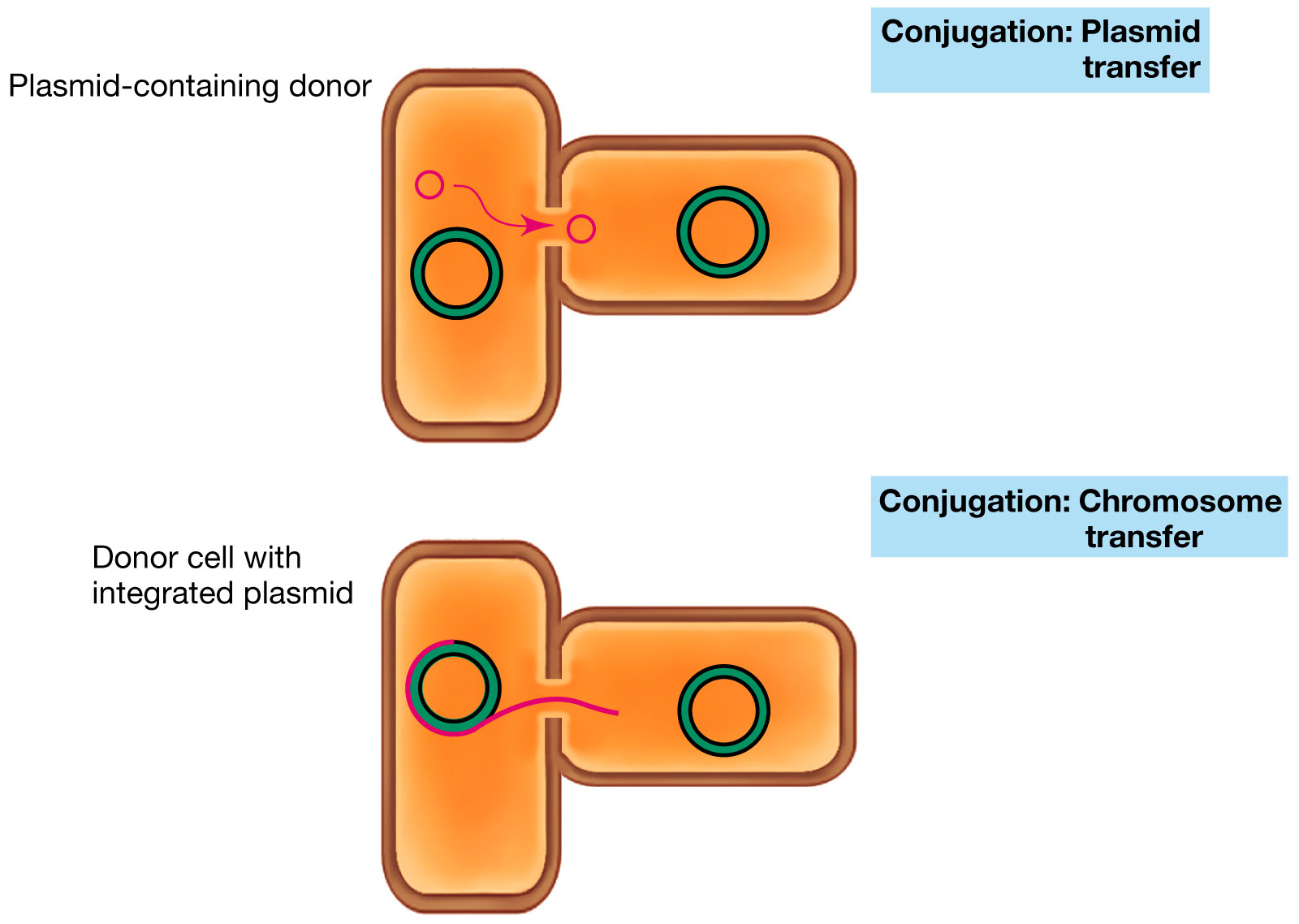 Microbial genetics:
transformation
1928: Frederick Griffith discovered phenomenon of 
transformation in Streptococcus pneumoniae
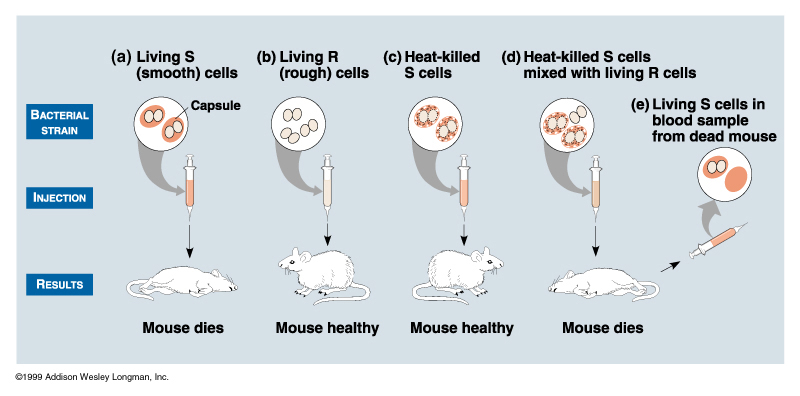 Frederick Griffith Discovers Bacterial Transformation (1928)
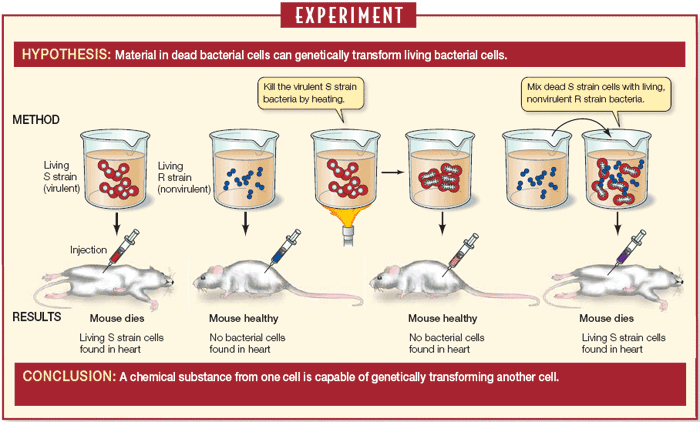 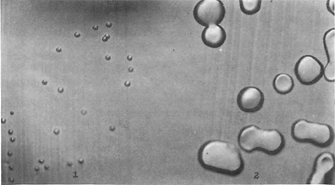 R                        S
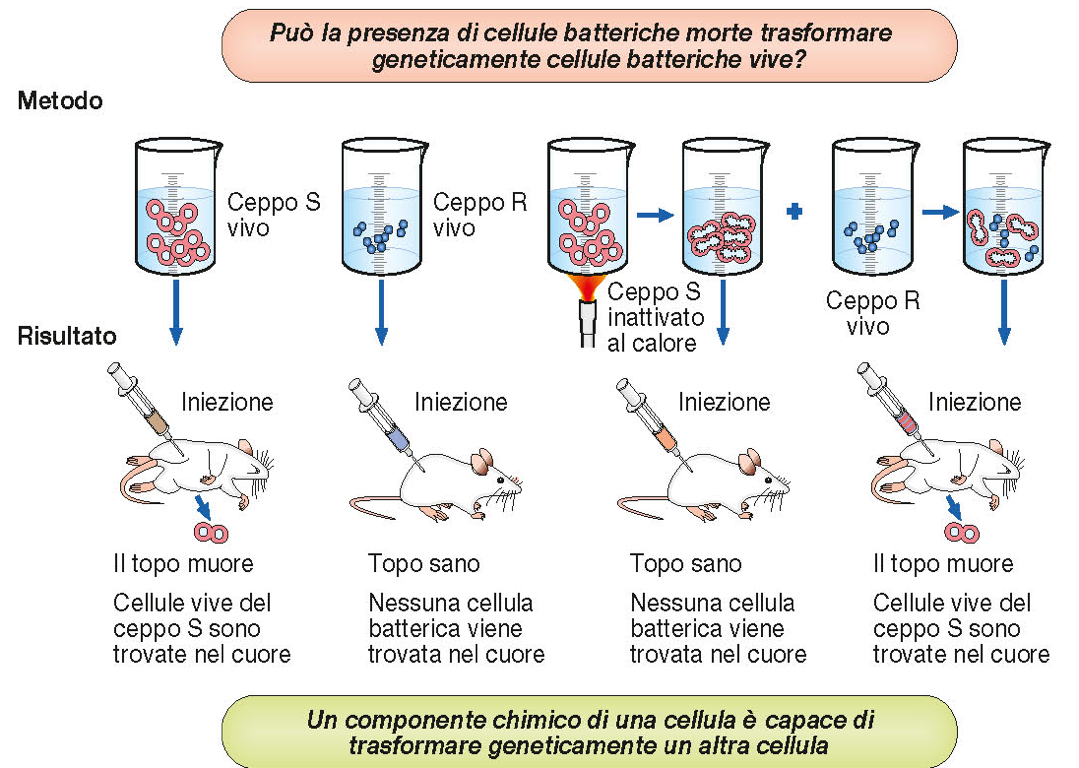 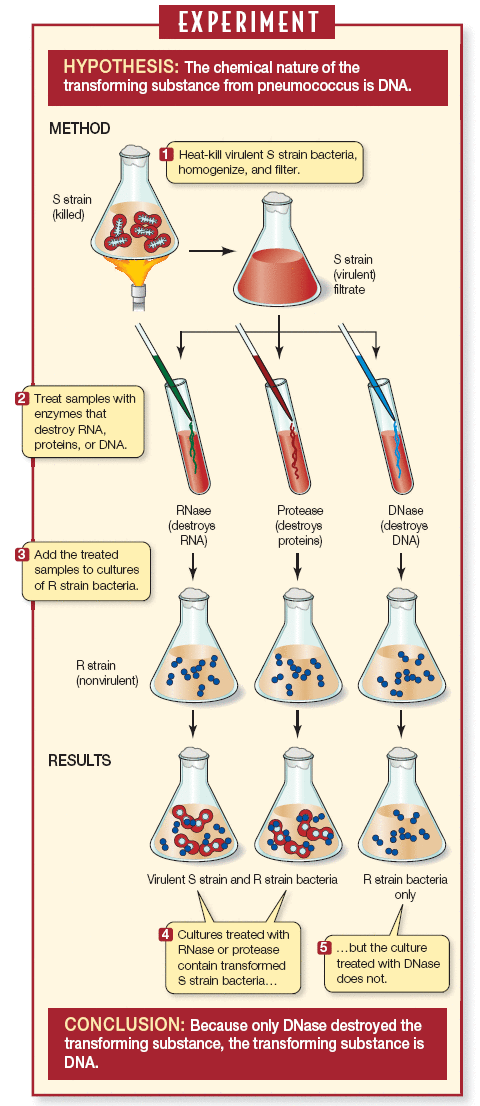 Avery et al. Identify DNA as the “Transforming Principle” (1944)
Using a selective medium to detect rare genetic recombinants
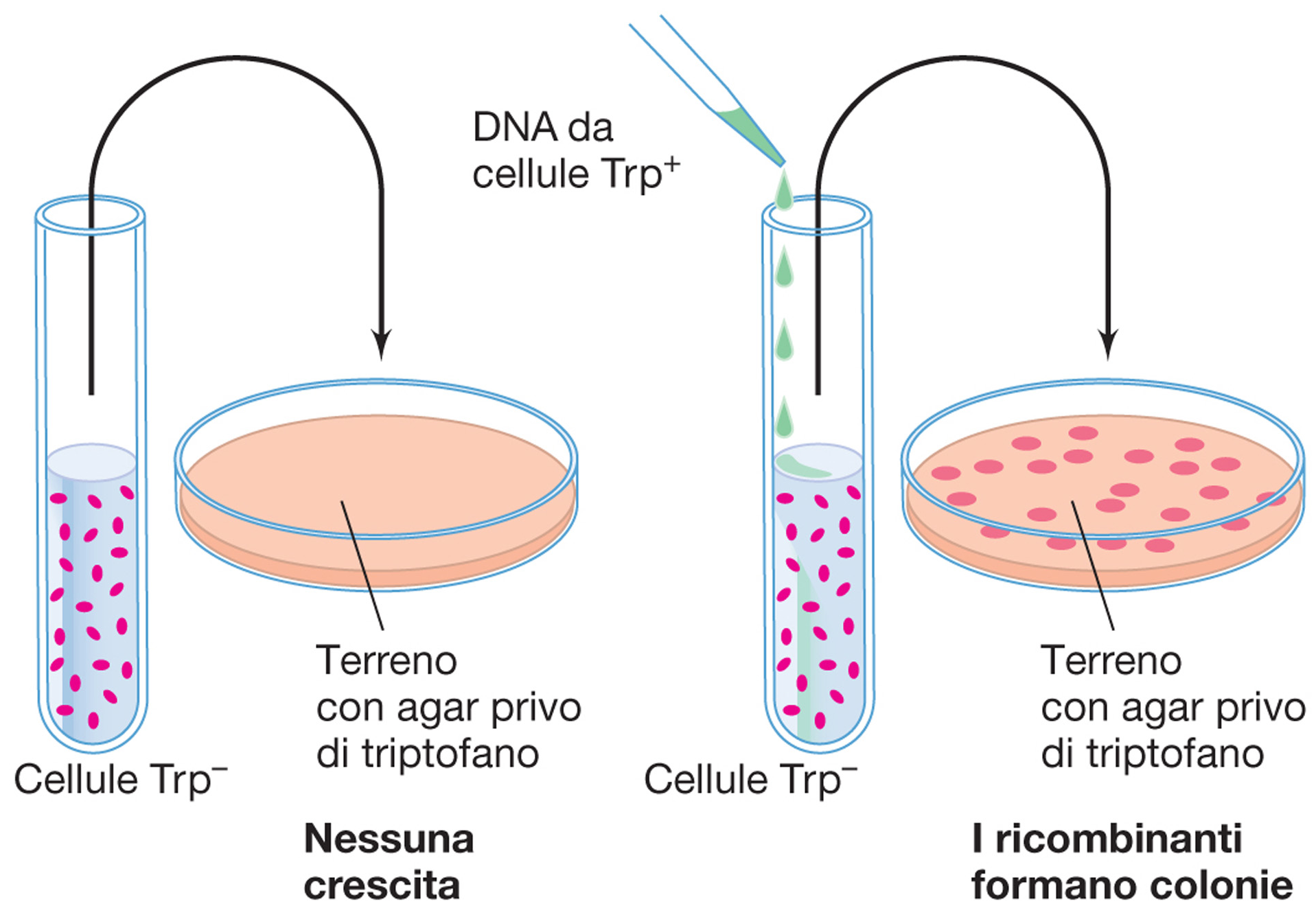 The control of gene expression by a two-component regulatory system
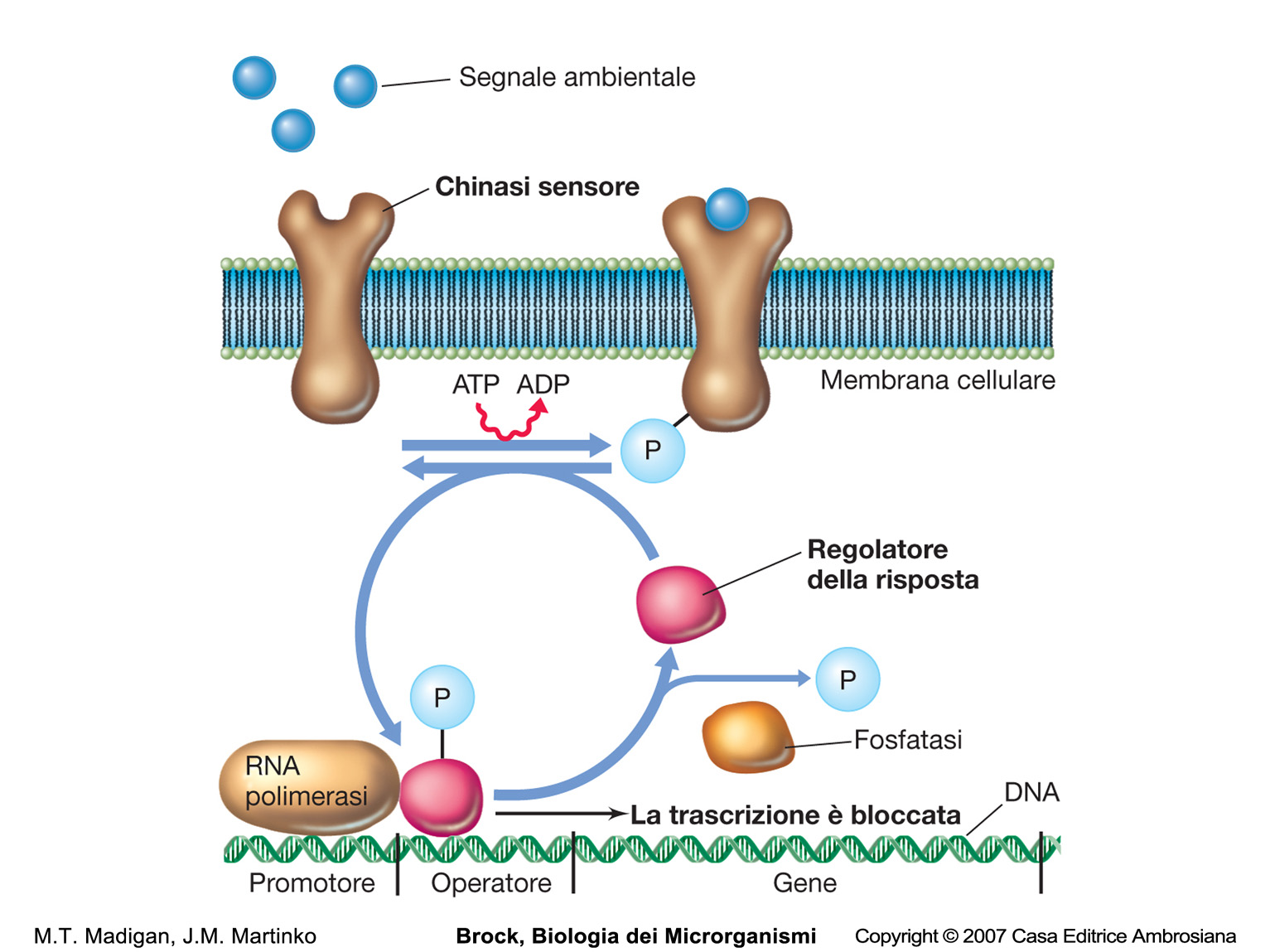 ComP
ComA
mRNA
Regulation of competence development in Bacillus subtilis
Mechanism of transformation in a Gram-positive bacterium
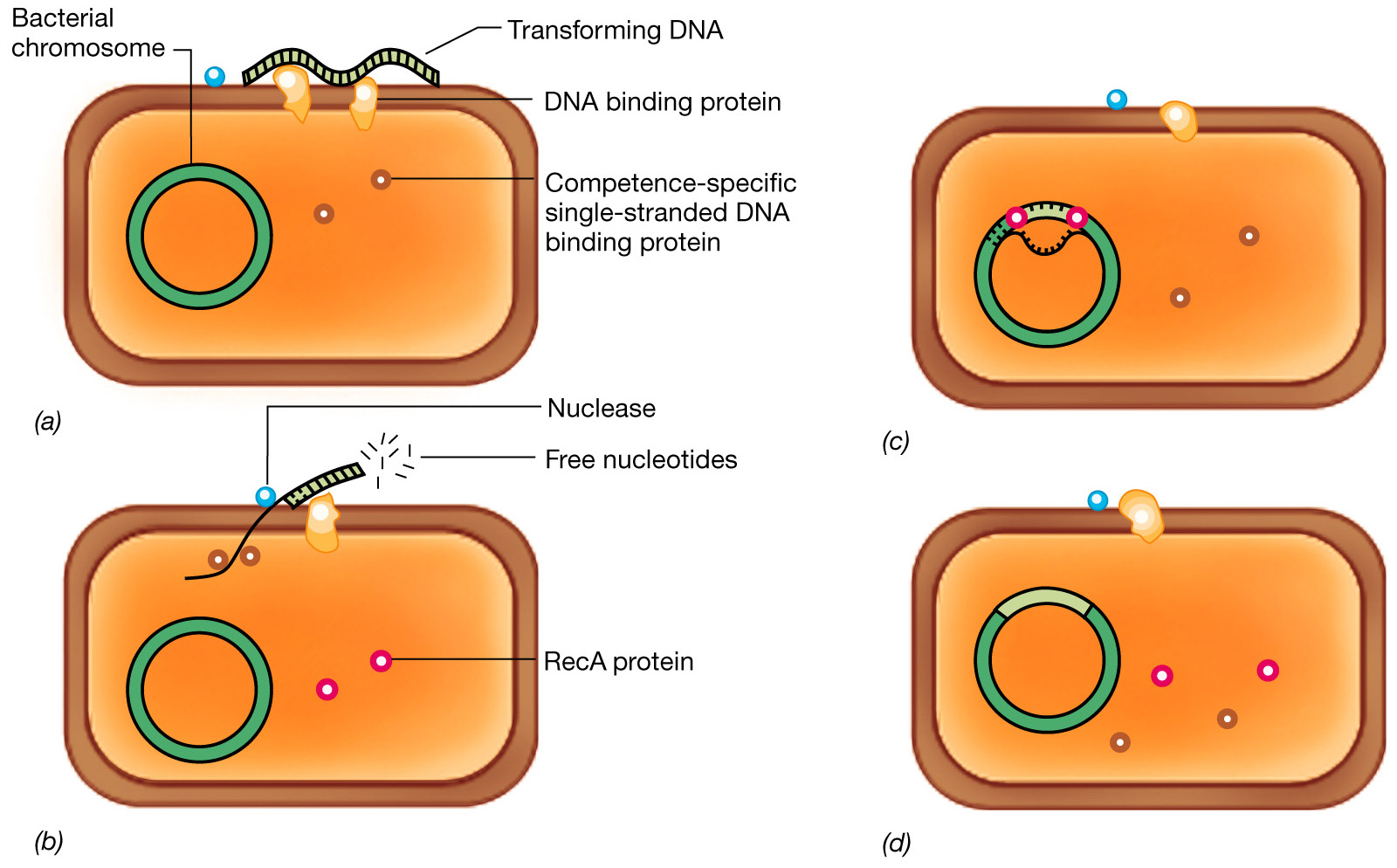 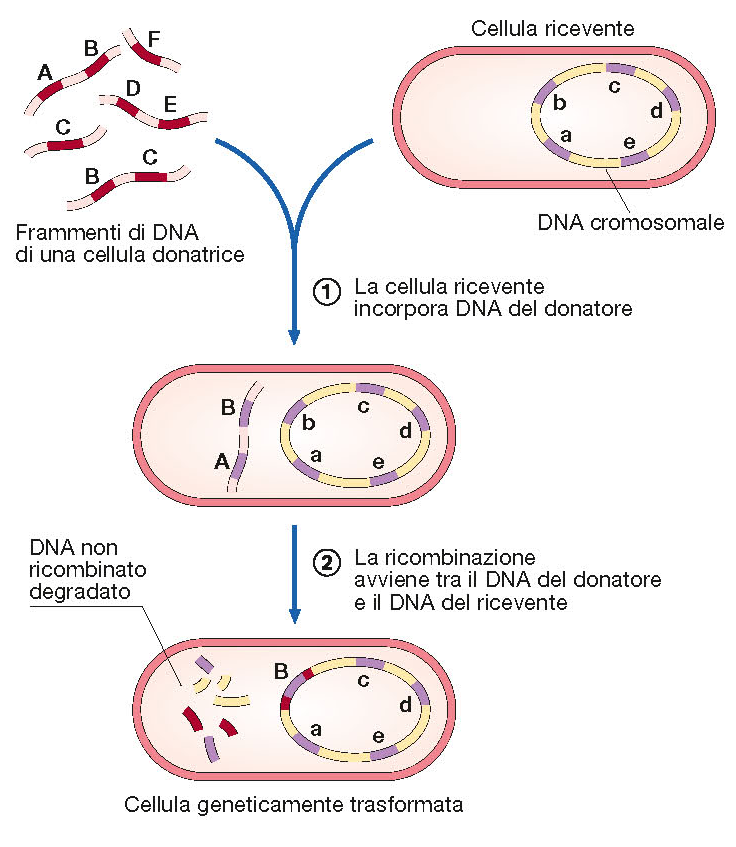 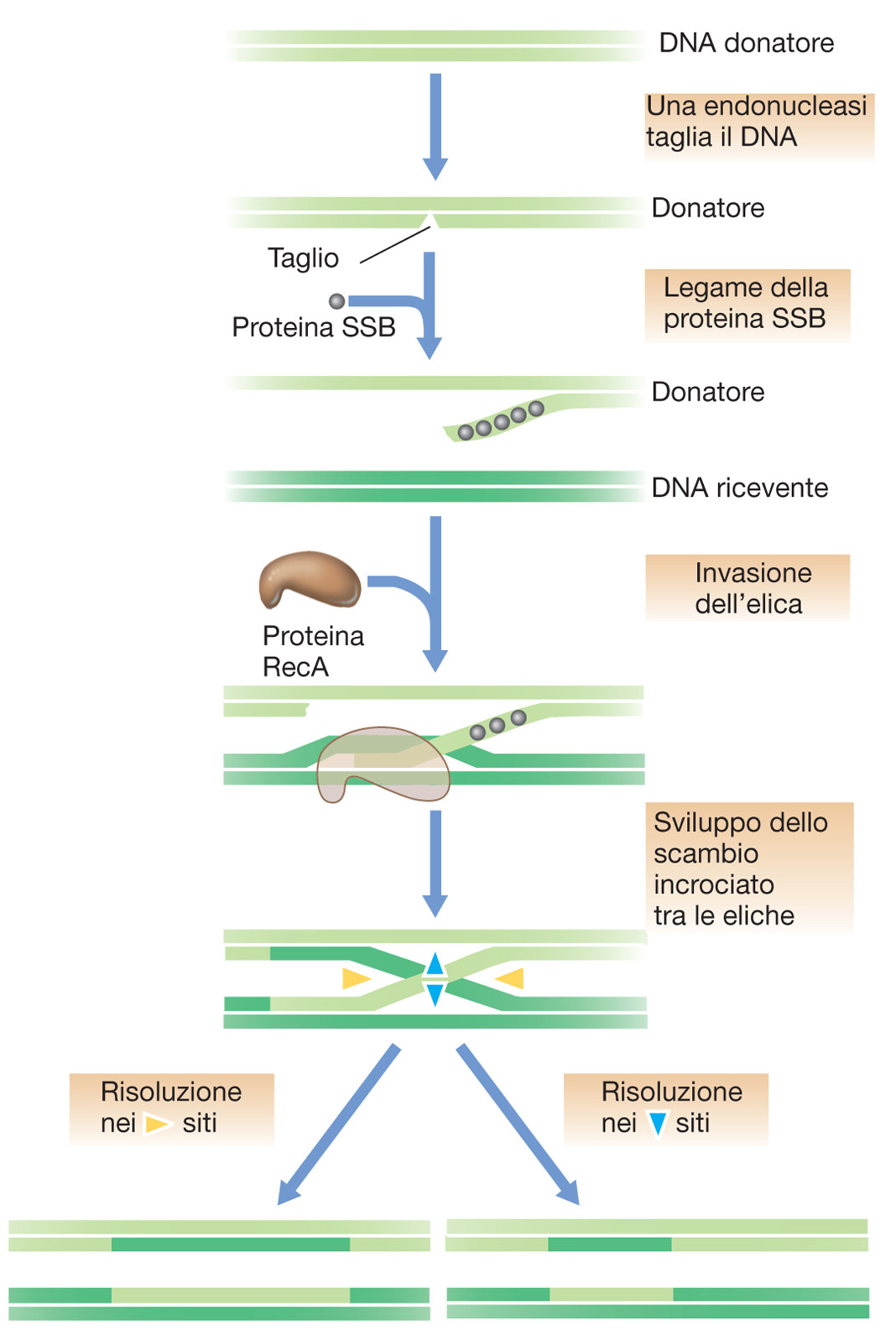 Molecular Events in Homologous Recombinantion
Trasformation in the Gram negative 
Haemophilus influenzae
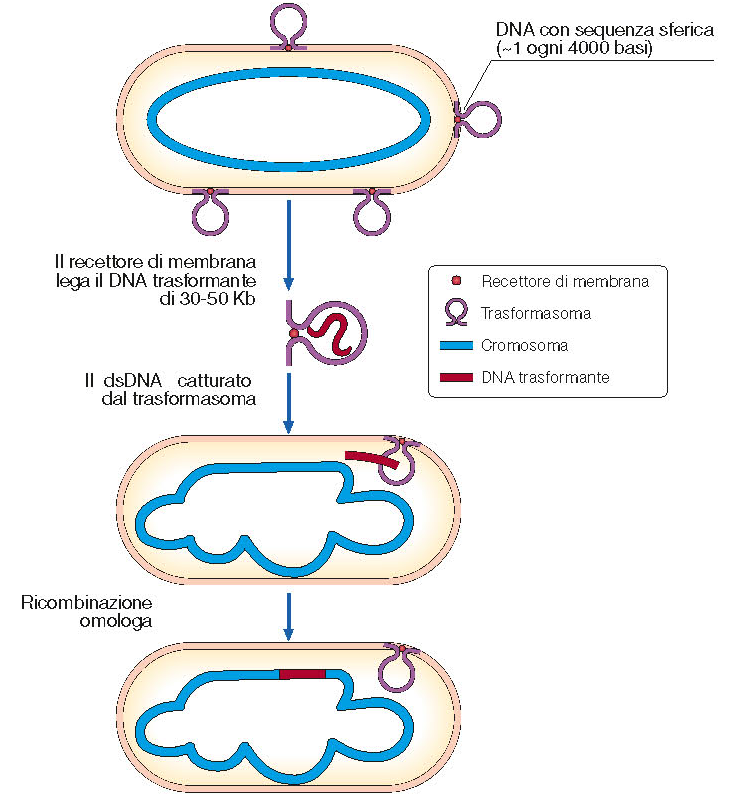 DNA uptake
GRAM +
GRAM -
The role of natural transformation
NUTRITION ?
2. DNA REPAIR ?
3. RECOMBINATION ?
Microbial genetics:
conjugation
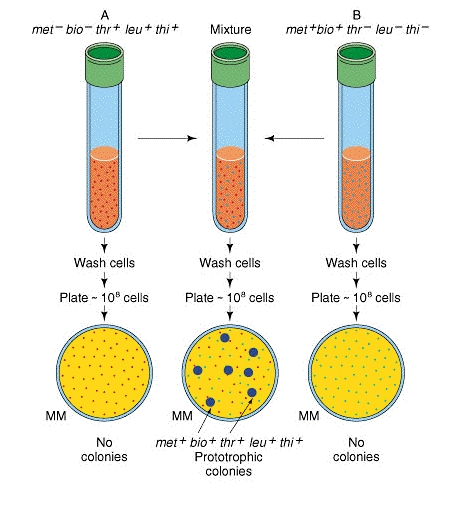 The discovery of bacterial
 conjugation (1946)
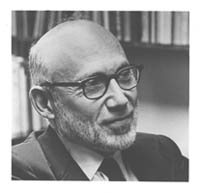 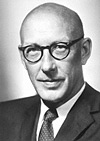 E.L. Tatum        J. Lederberg
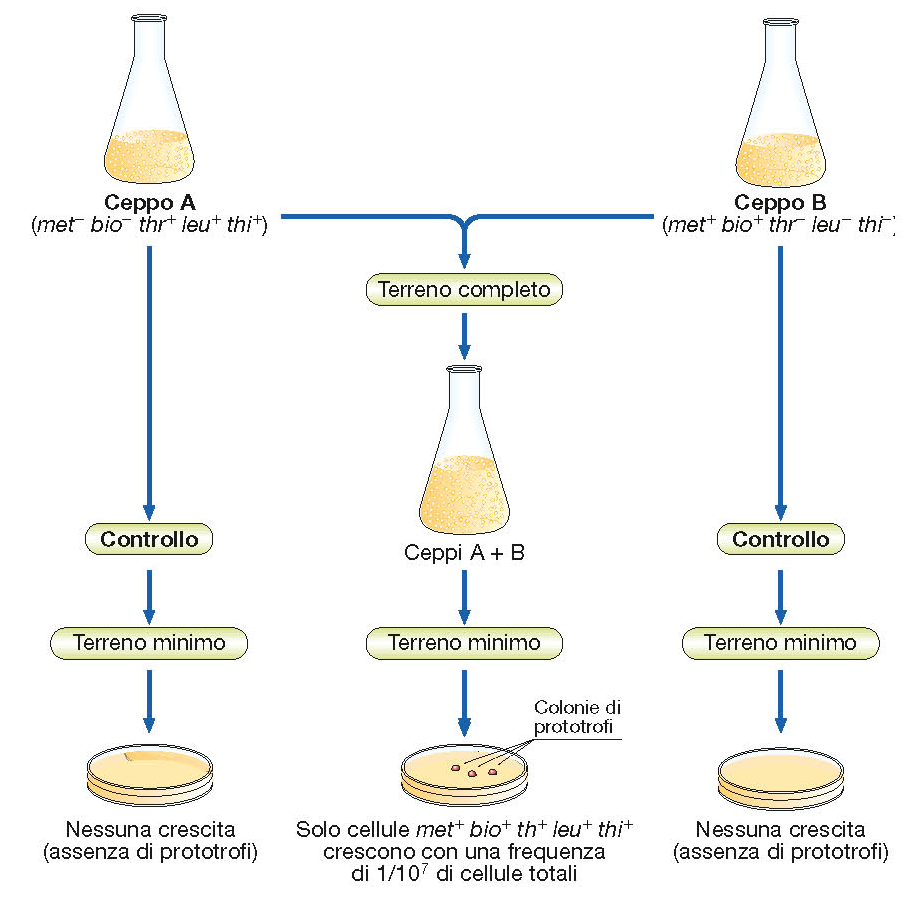 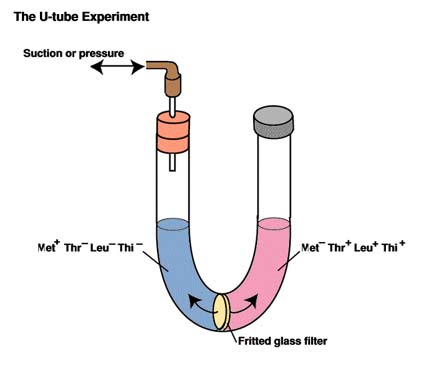 The unusual properties of  conjugation in Escherichia coli
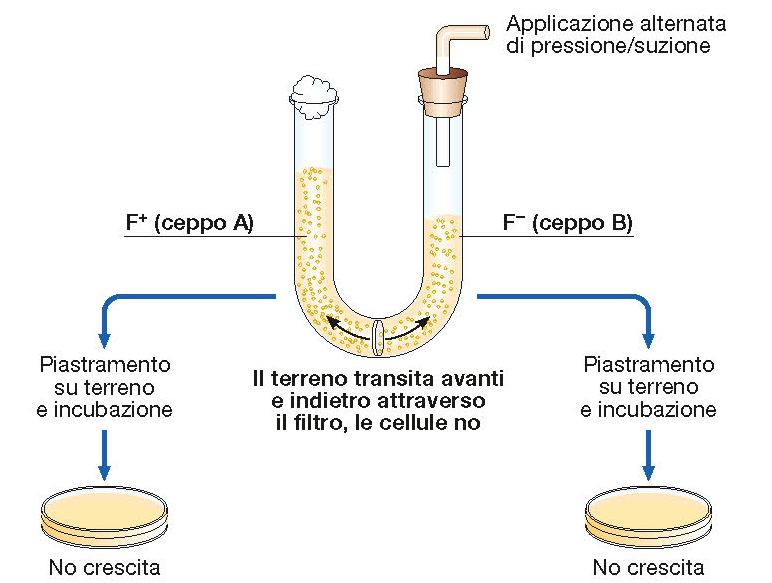 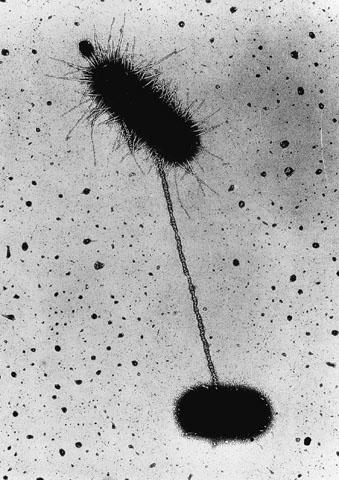 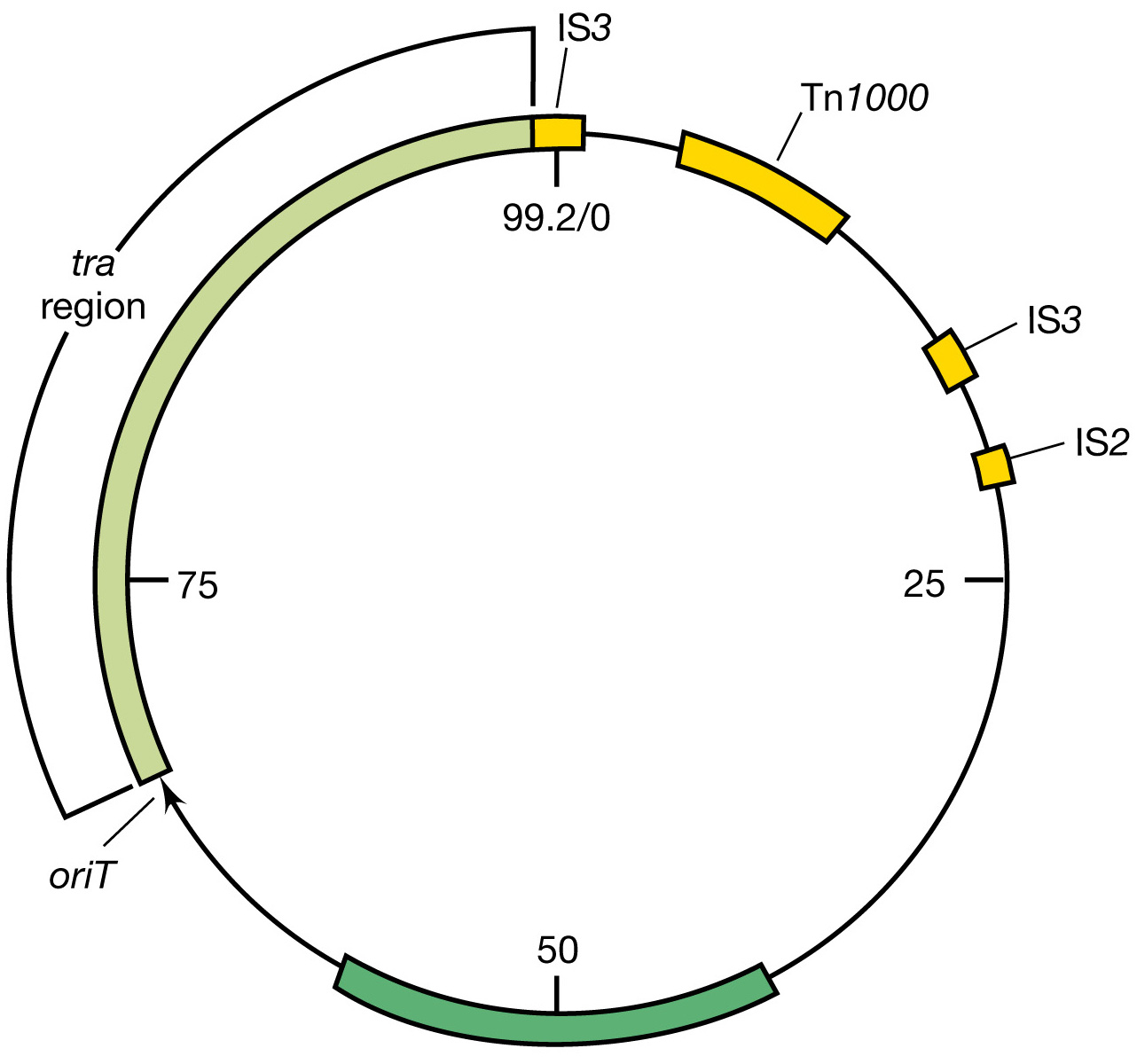 Genetic map of the F (fertility) plasmid of Escherichia coli.
99, 159 bp
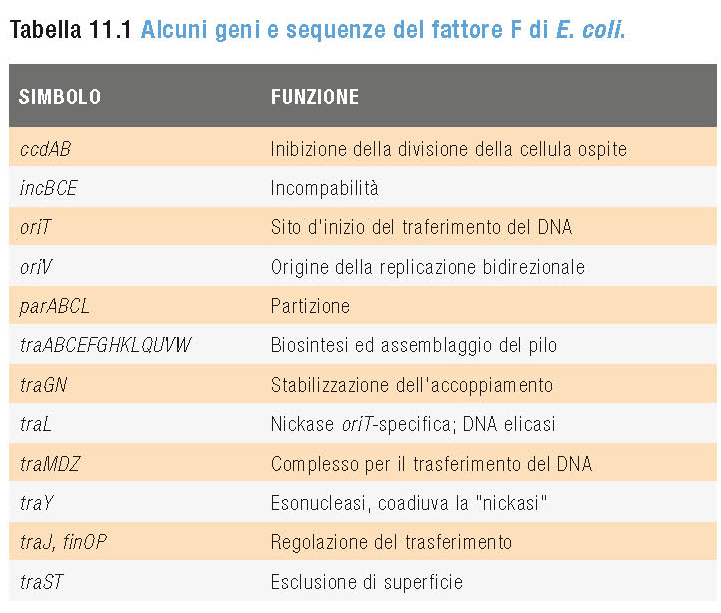 Plasmid transfer from cell to cell during conjugation
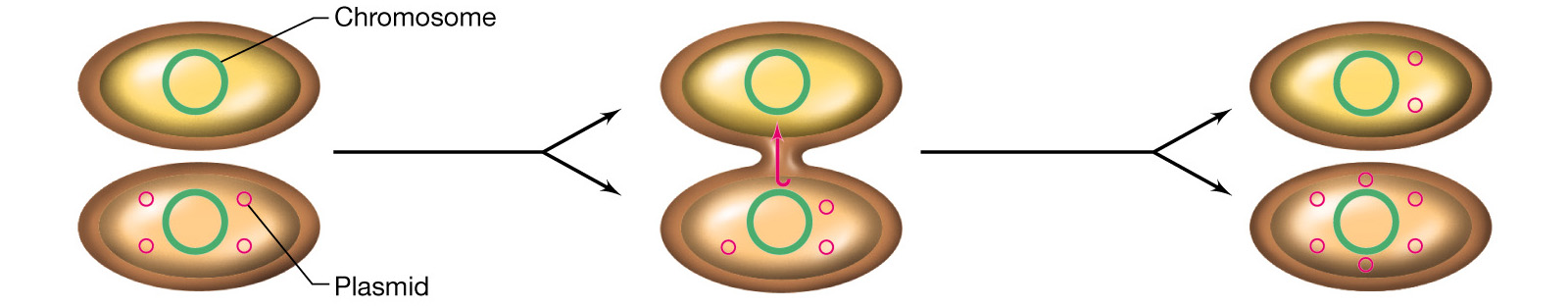 [Speaker Notes: .]
Transfer of plasmid DNA by conjugation.
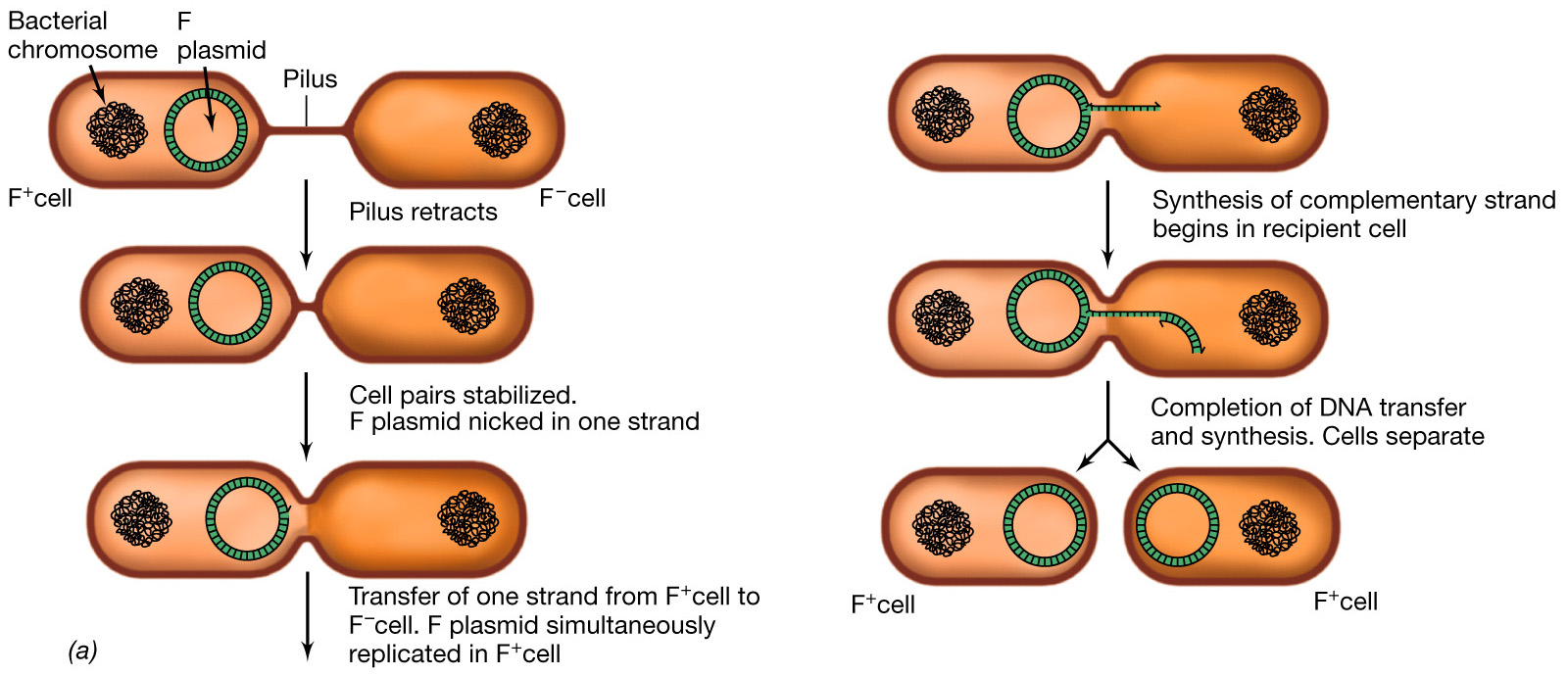 In this example, the F plasmid of an  F+ cell is being transferred to an  F- recipient cell
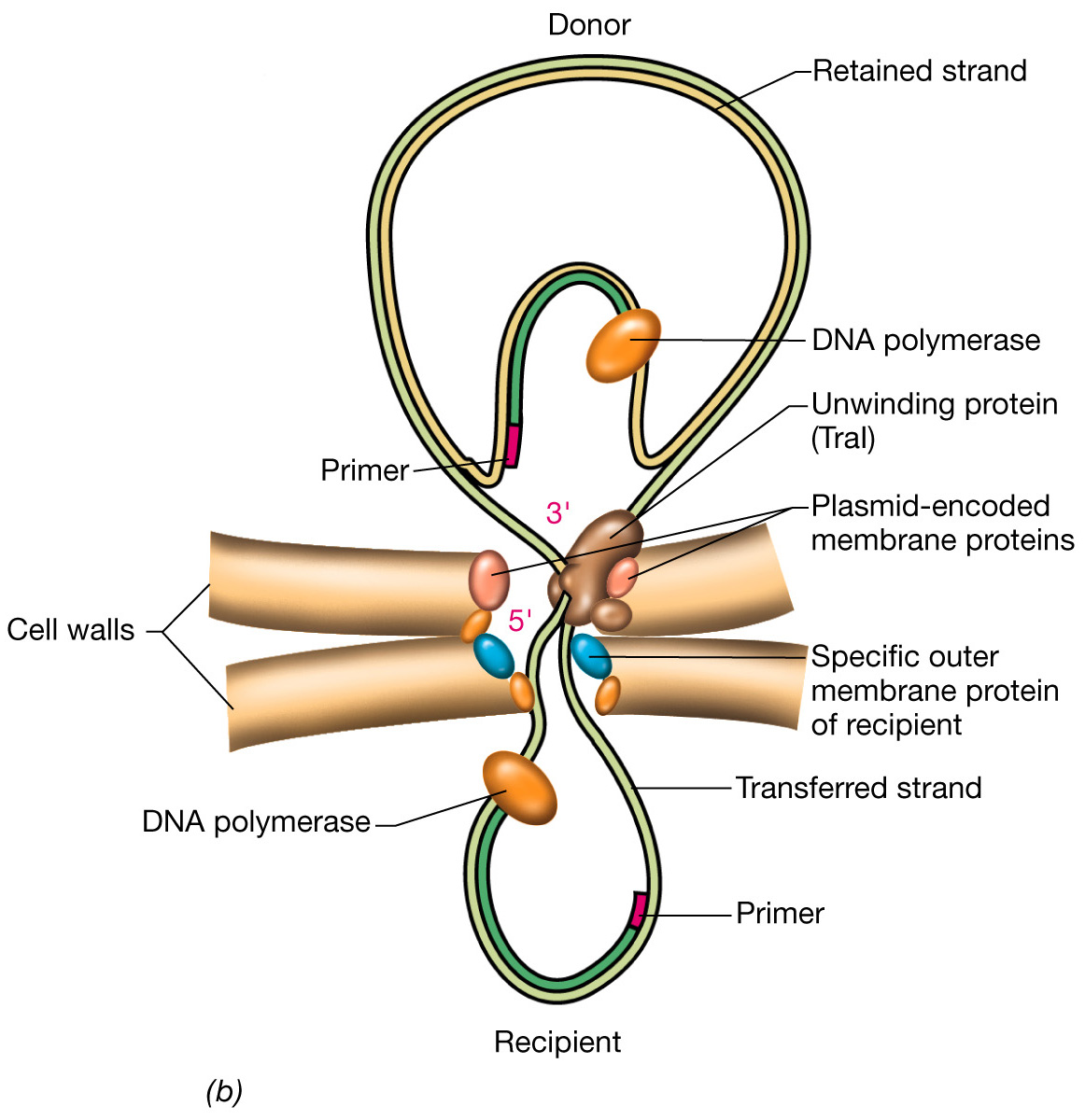 Transfer of plasmid DNA by conjugation
The Mating-Pair Formation (Mpf) components in conjugation
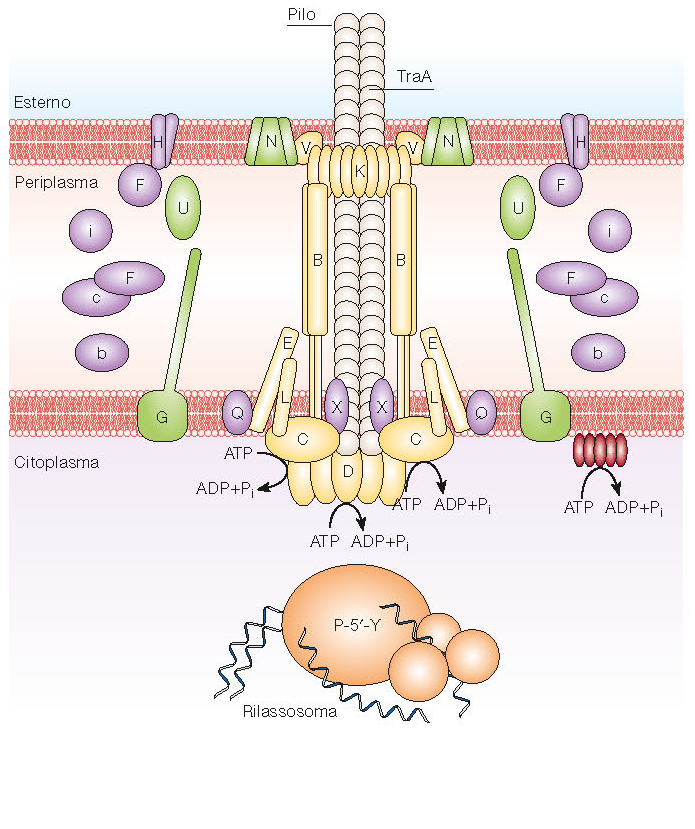 The DNA Transfer and Replication (Dtr) components and the DNA transfer during conjugation
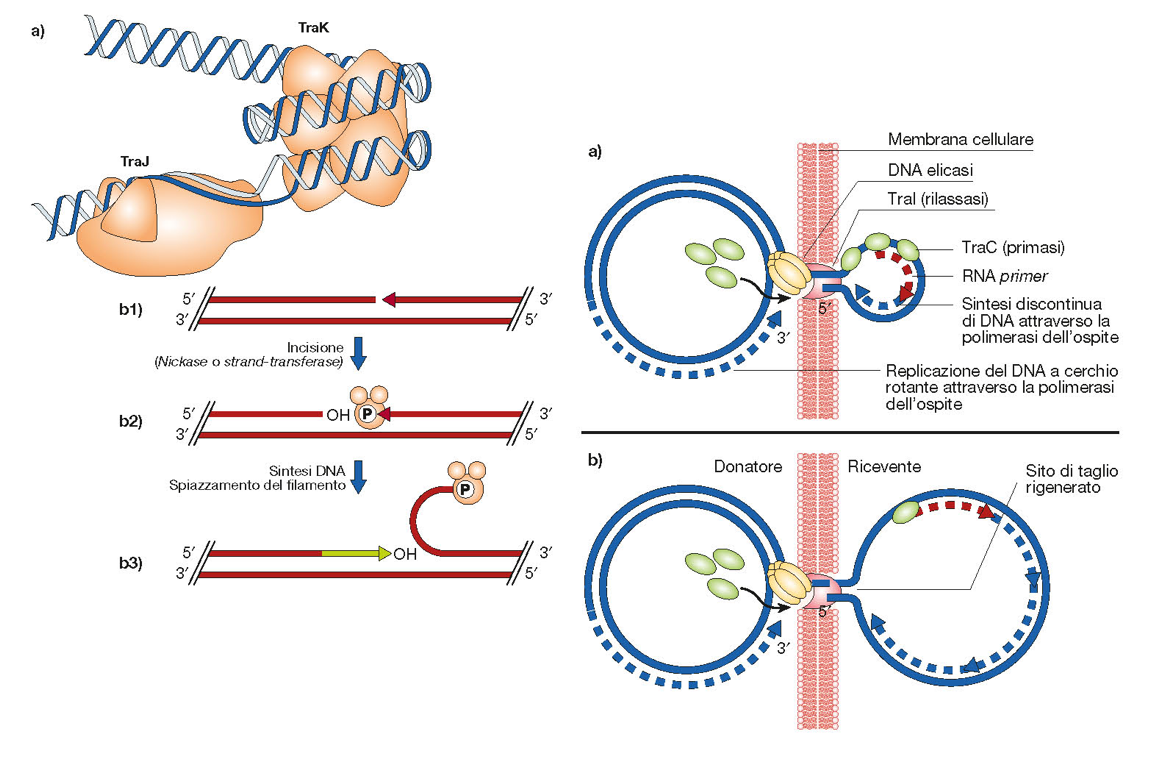 The MpF and Dtr components and the DNA transfer during conjugation
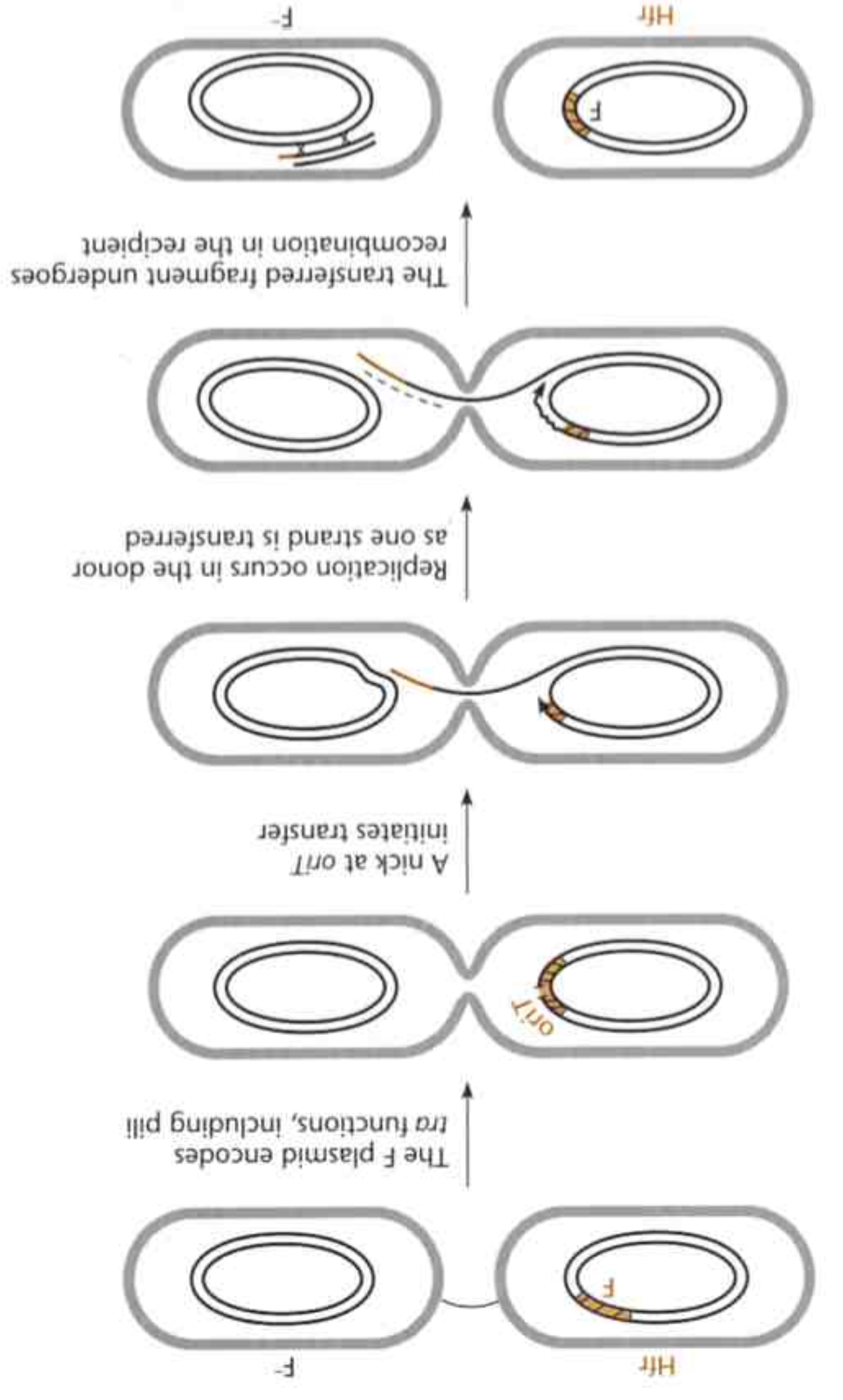 Transfer of chromosomal DNA by an integrated plasmid
Integration of F plasmid in the bacterial chromosome
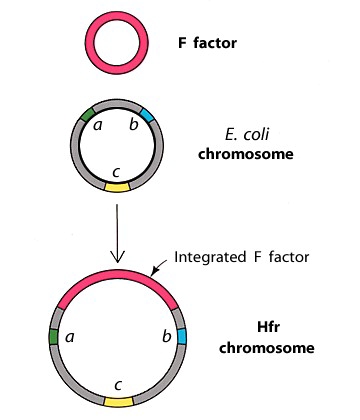 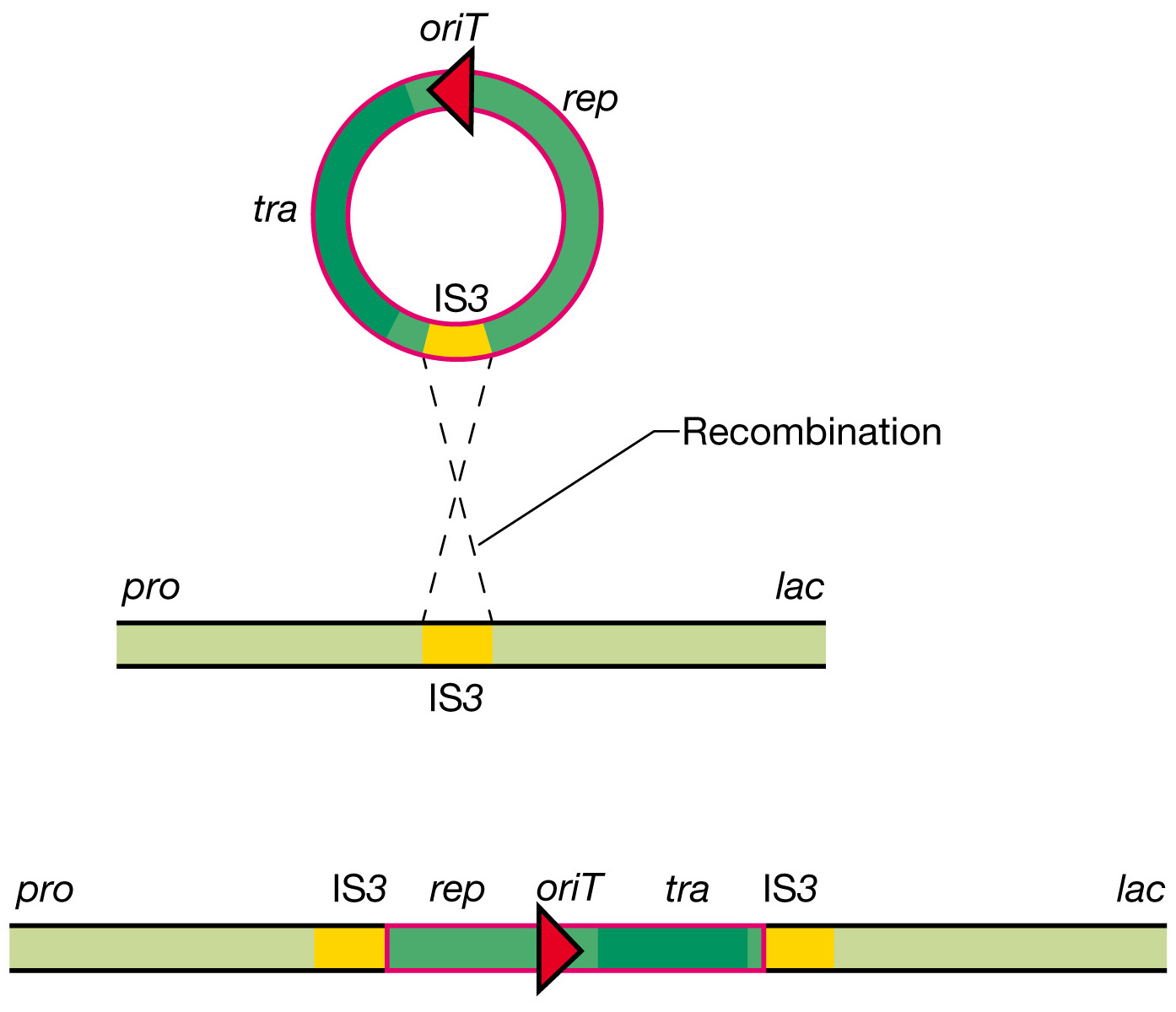 Integration of F plasmid in the bacterial chromosome
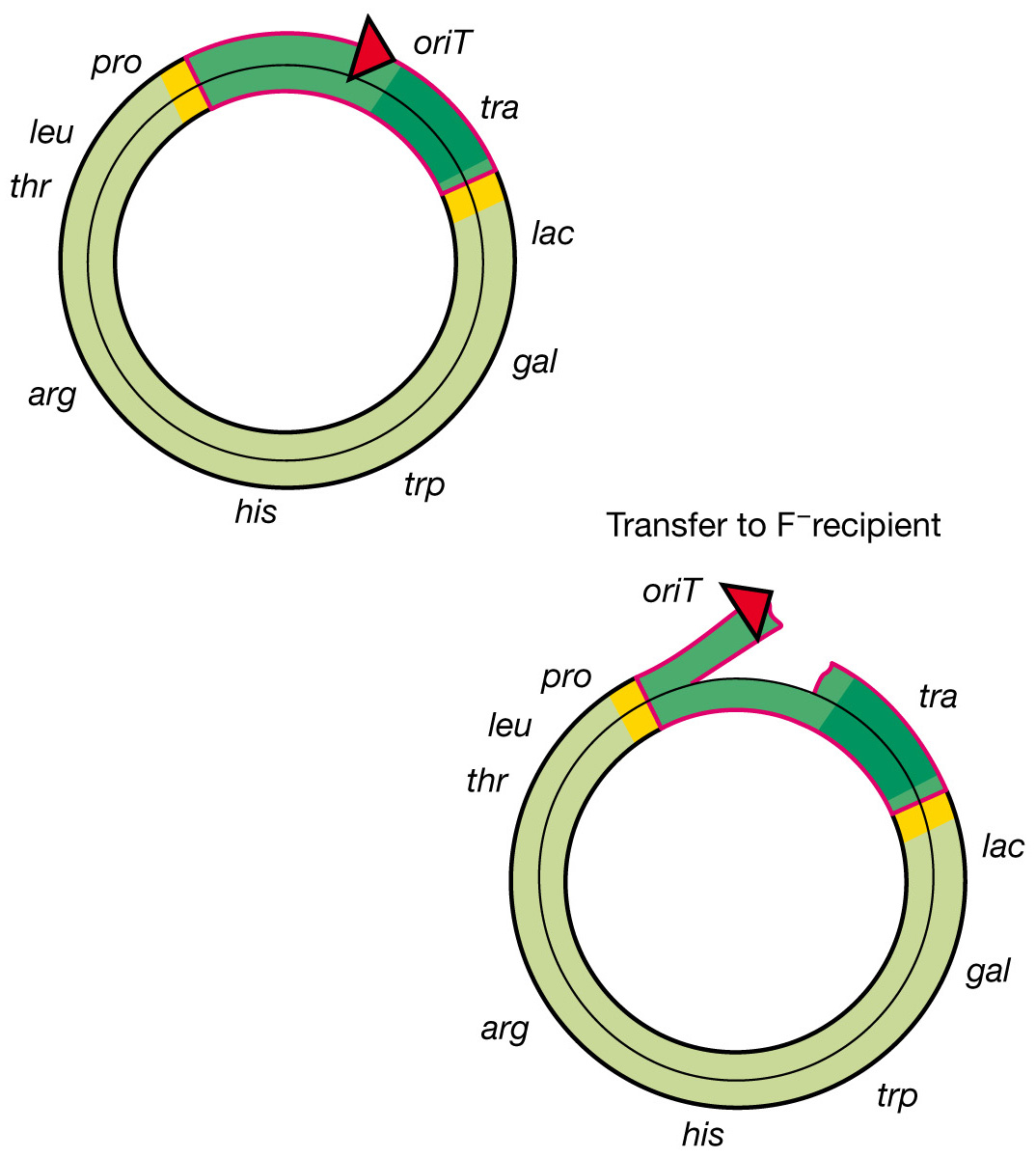 Integration of F plasmid in the bacterial chromosome
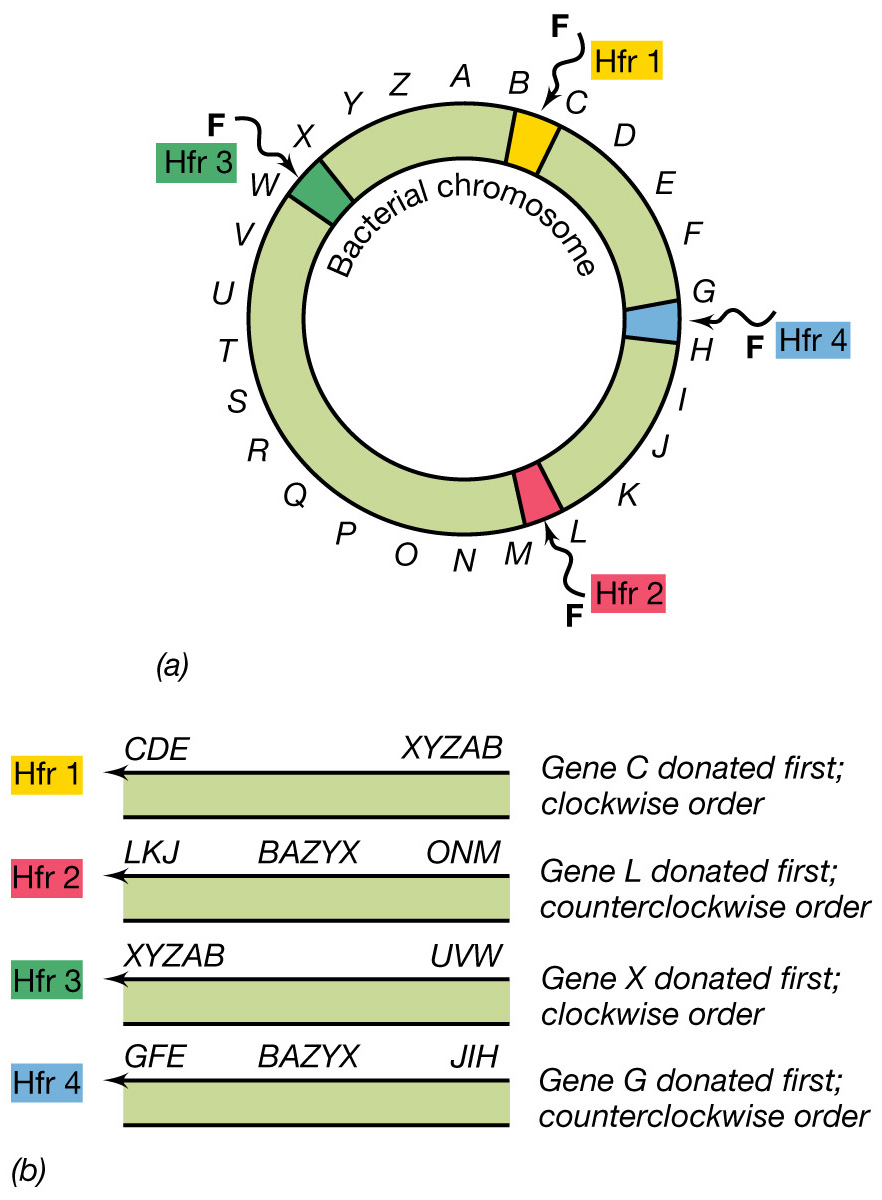 Hfr strains
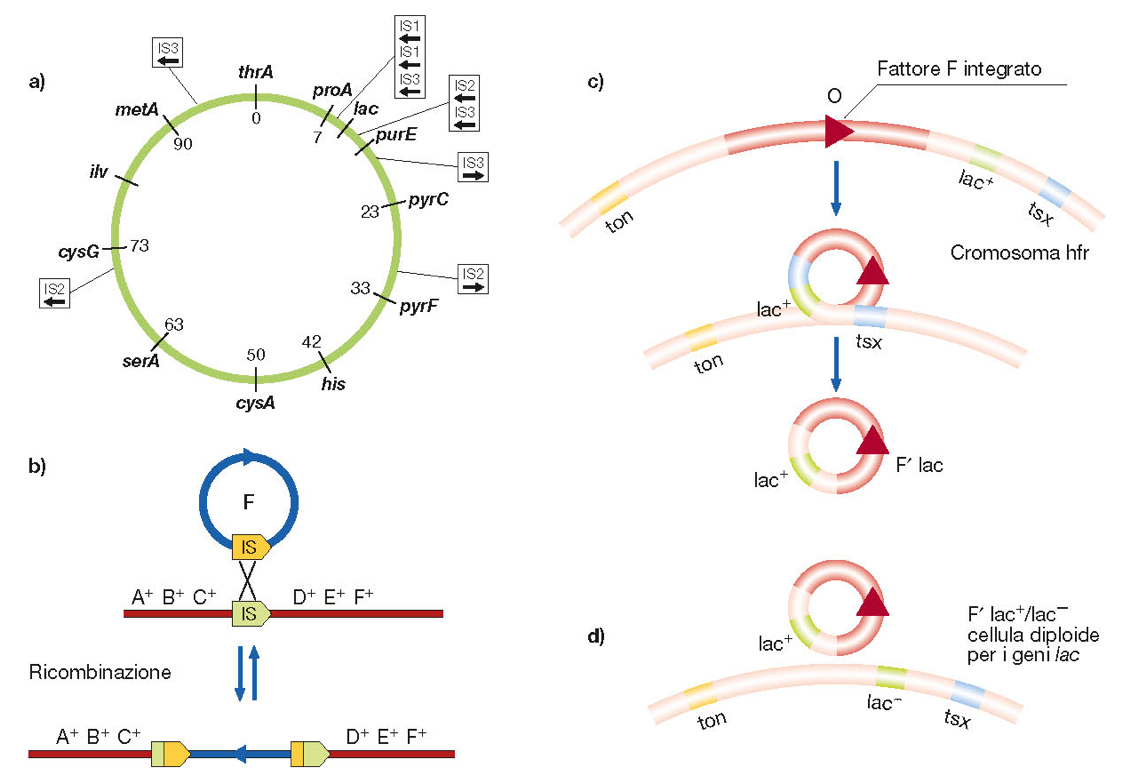 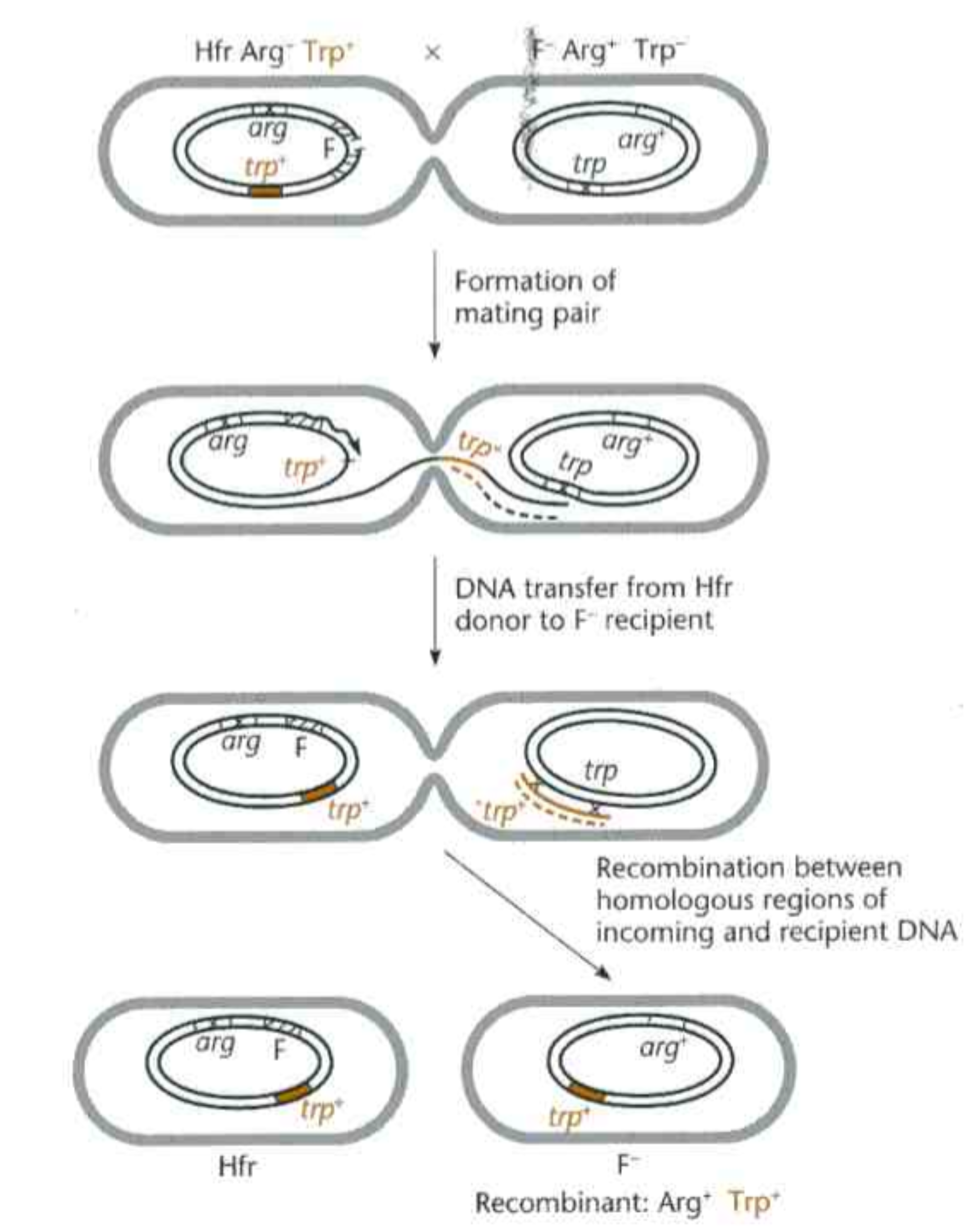 Formation of recombinant types after DNA transfer by an Hfr strain
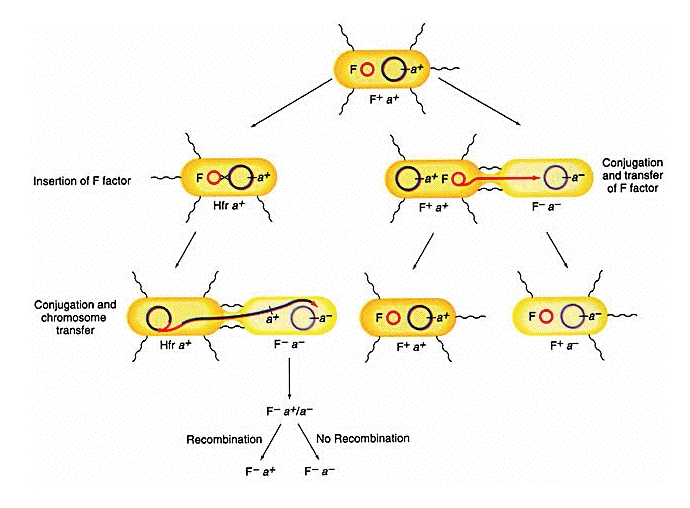 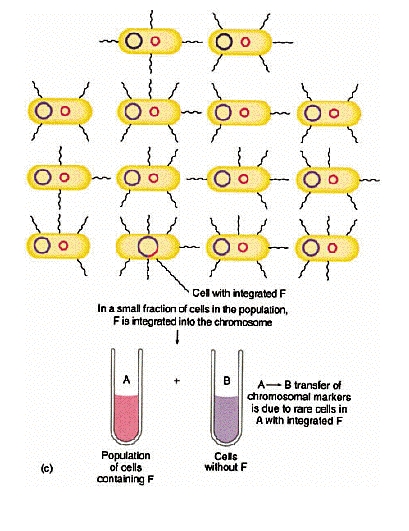 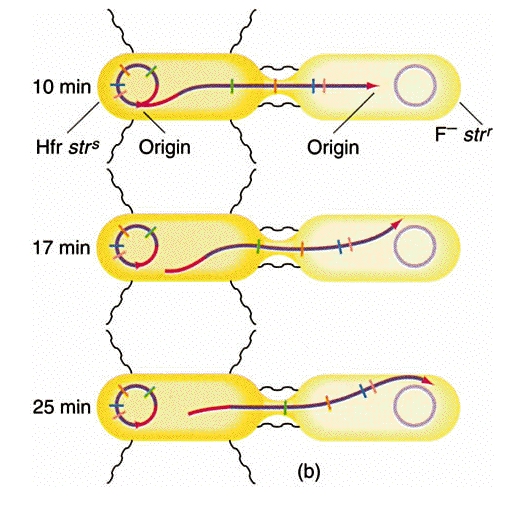 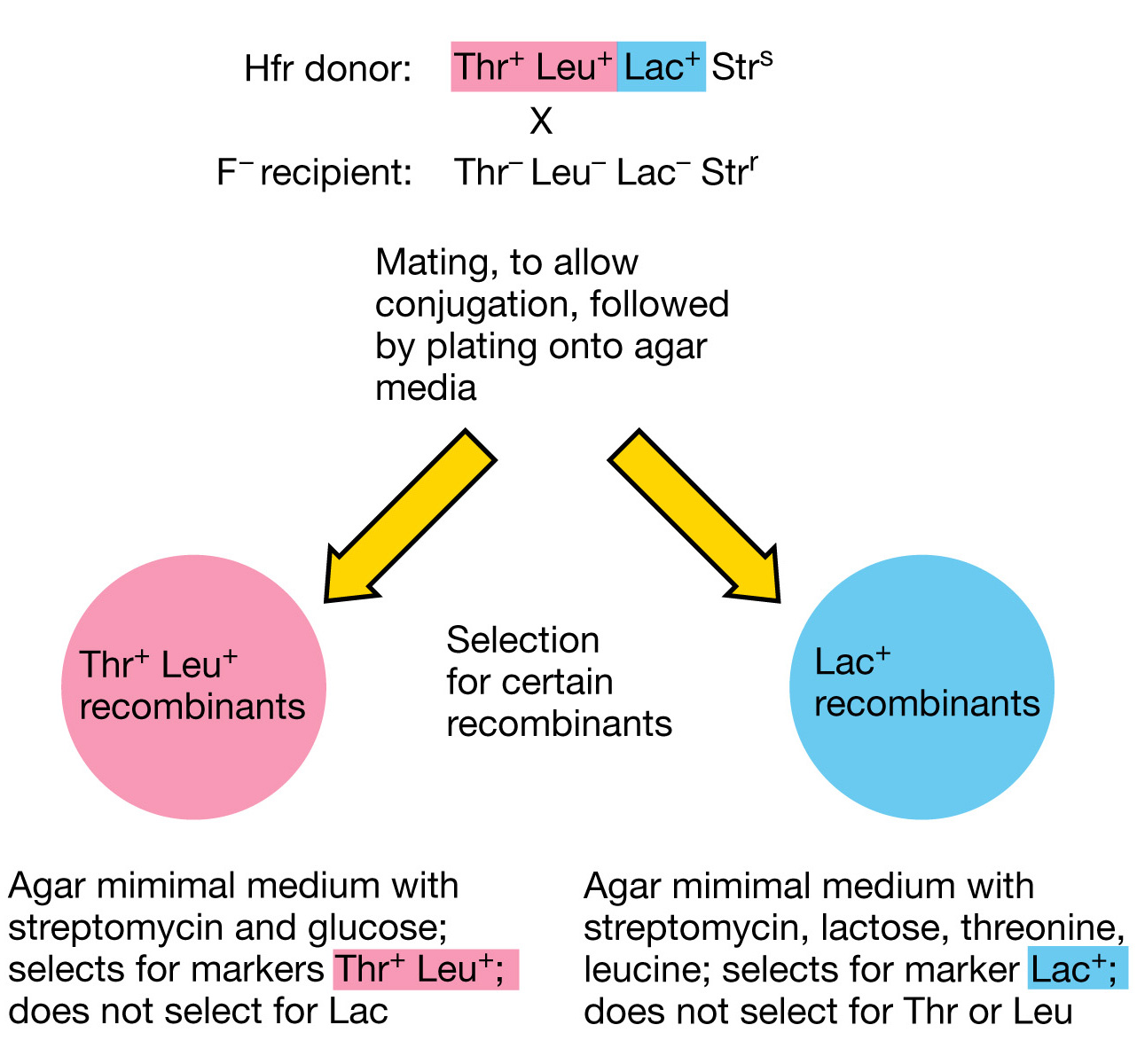 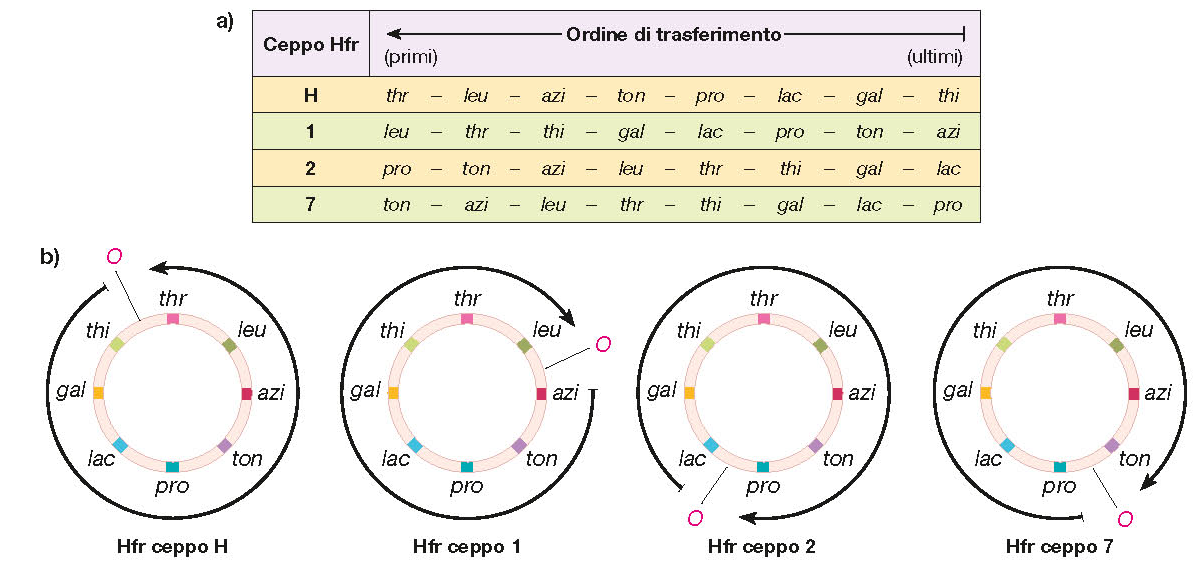 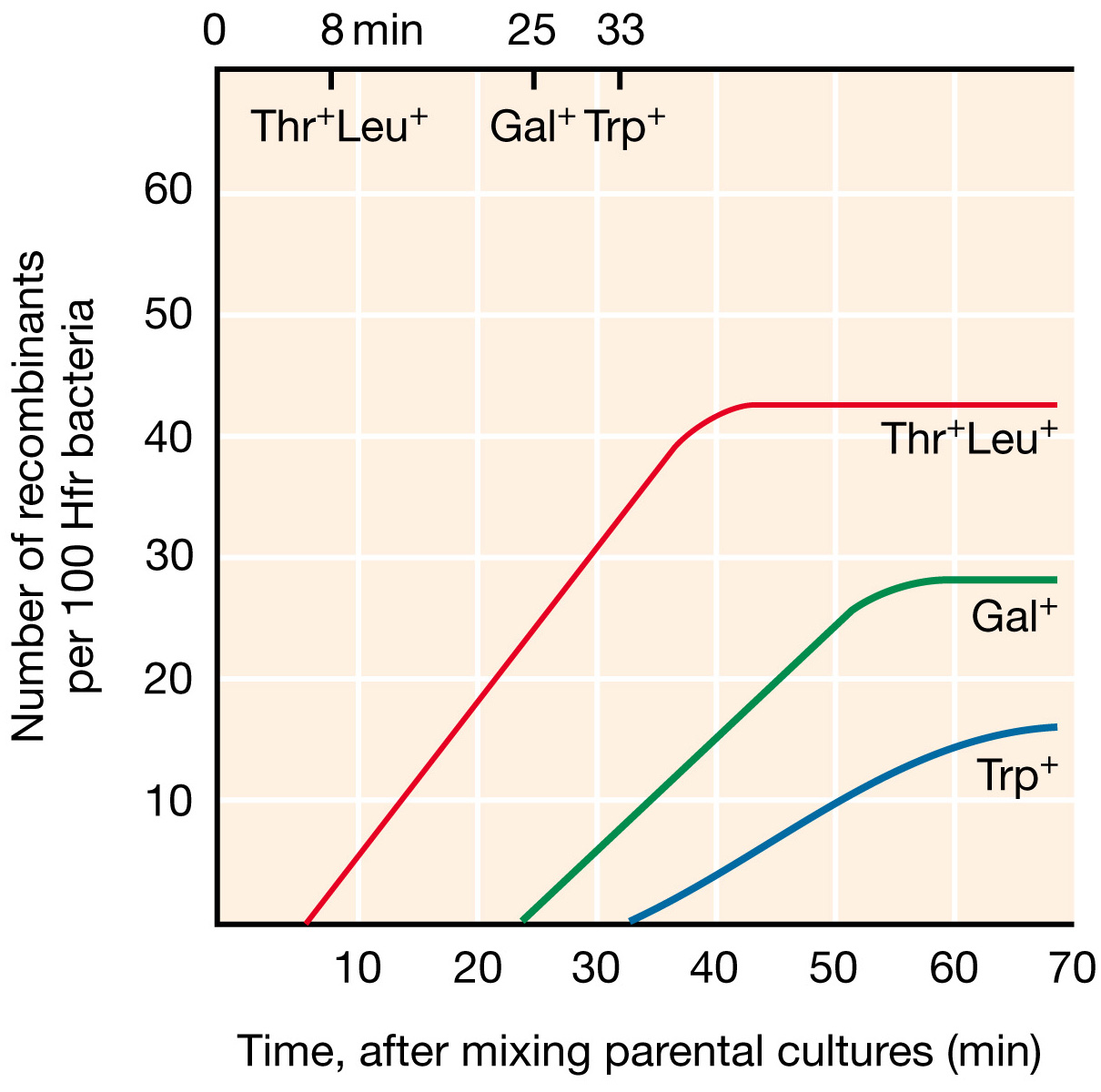 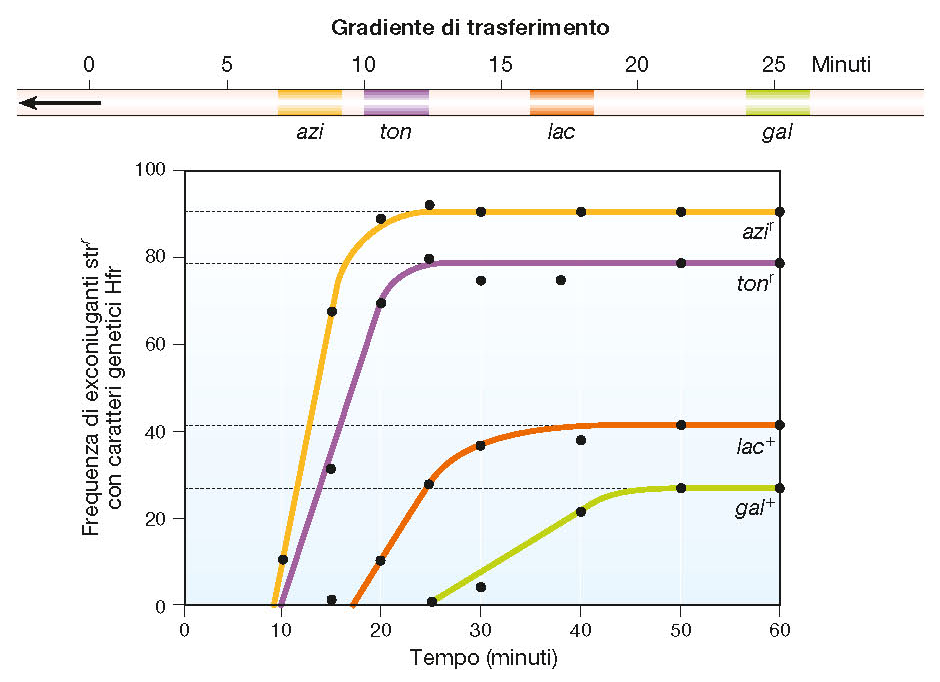 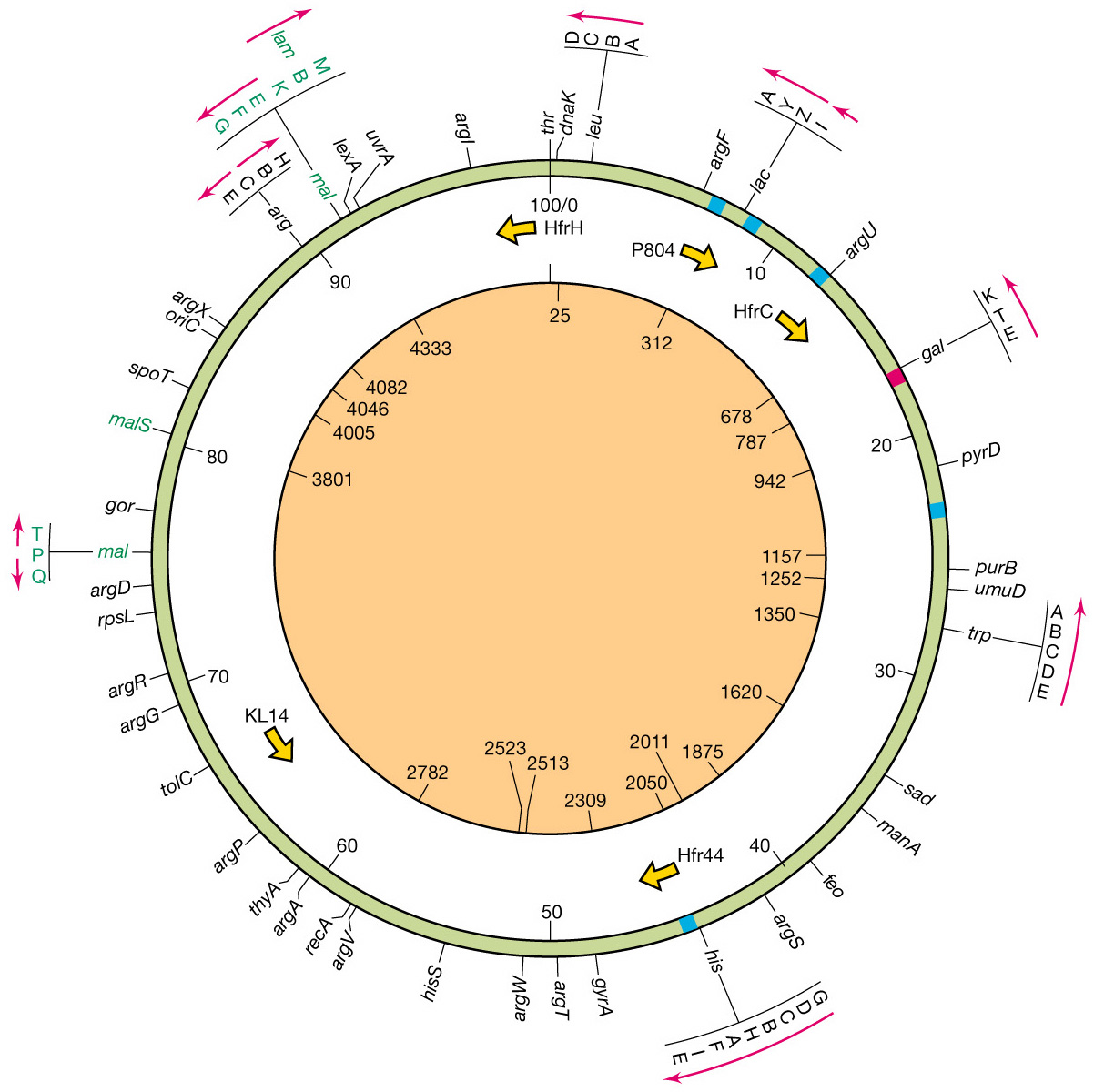 E.coli map in minutes
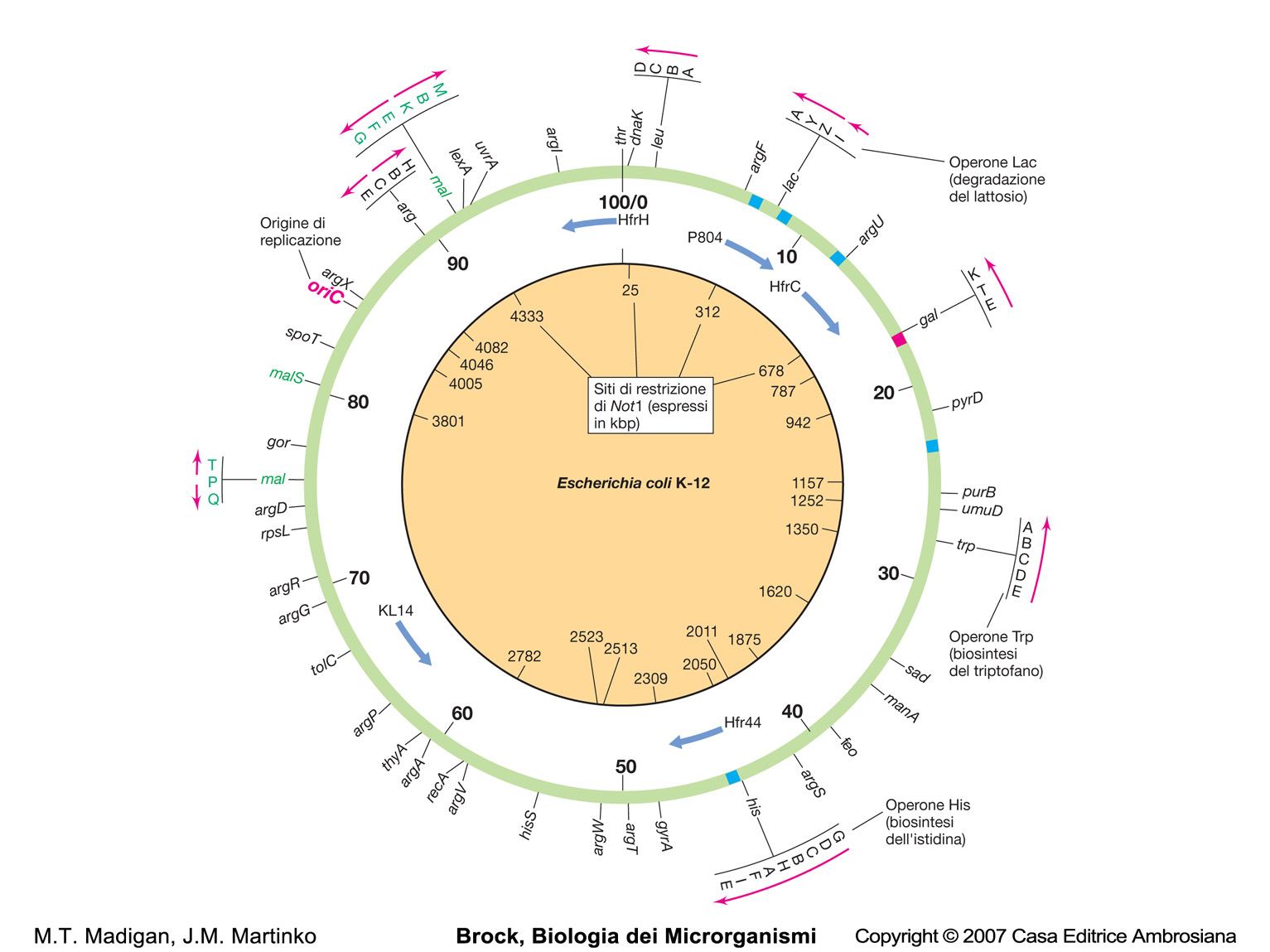 E.coli map in minutes
Transfer of a bacterial plasmid into eukaryotes
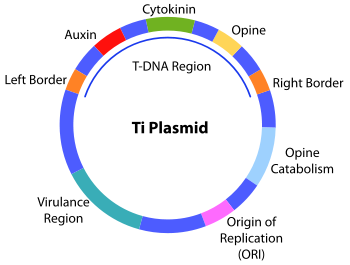 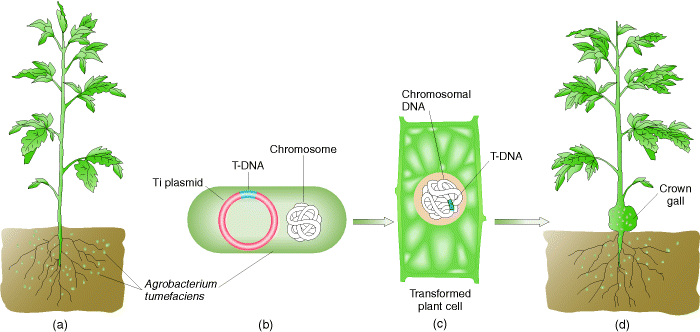 Gene transfer between Agrobacterium and a host plant
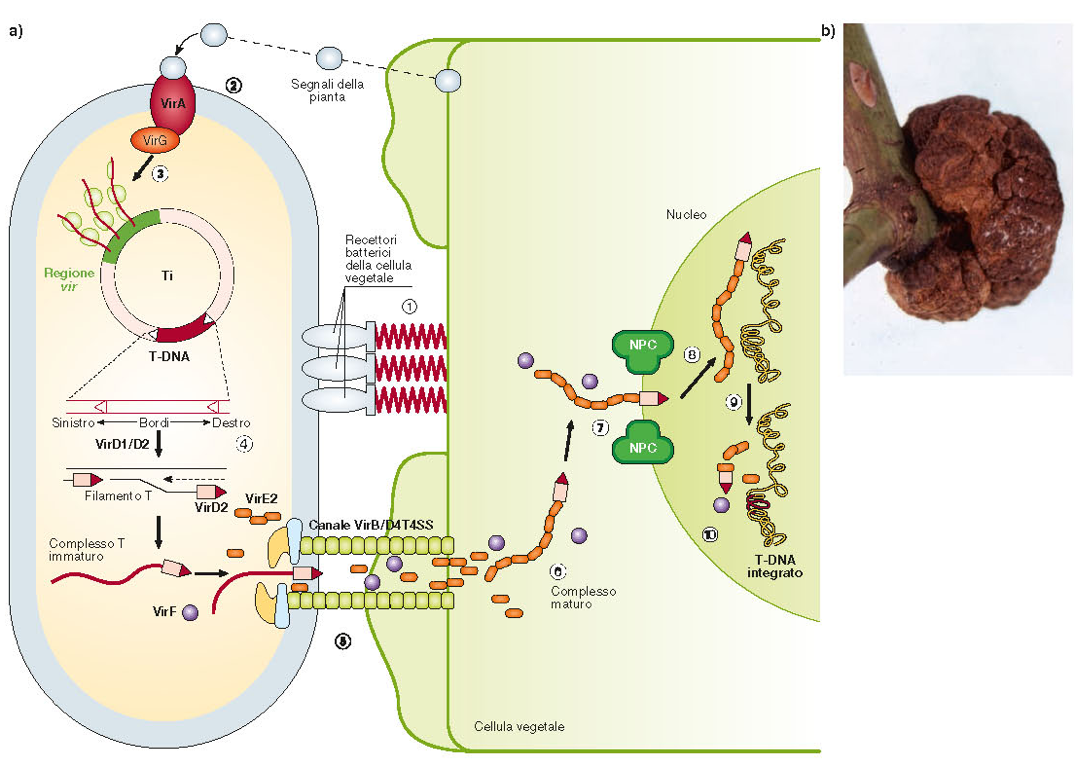 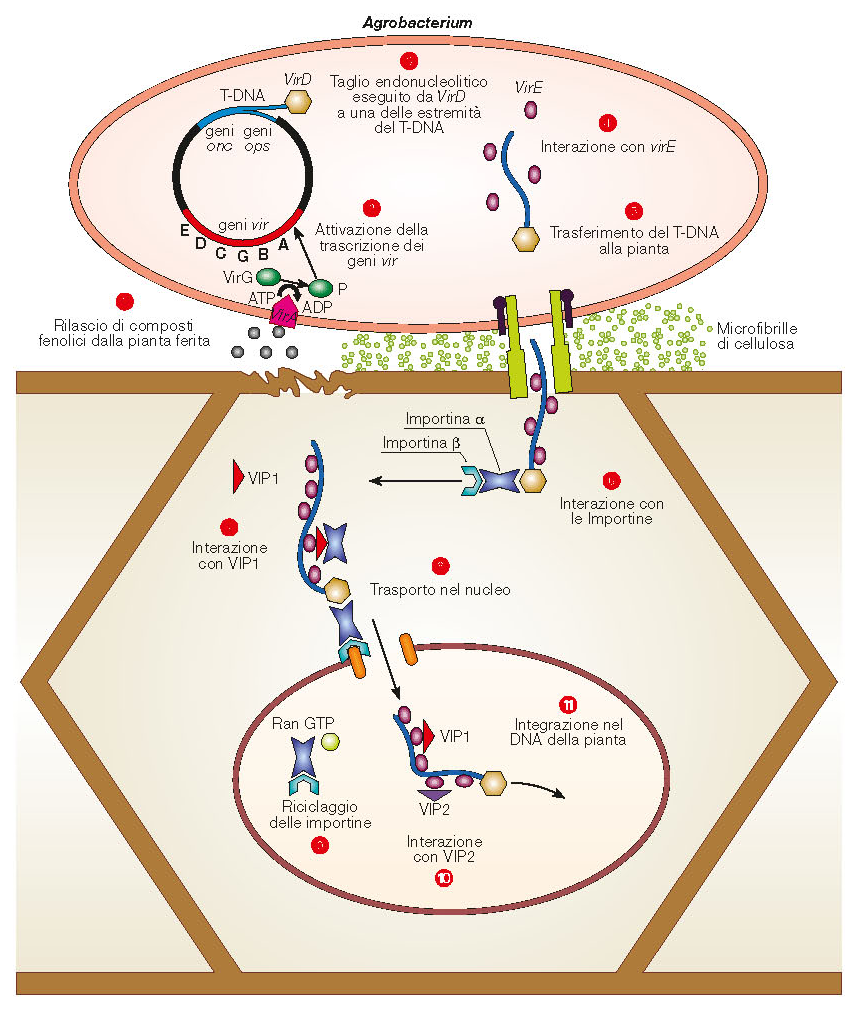 Gene transfer between Agrobacterium and a host plant
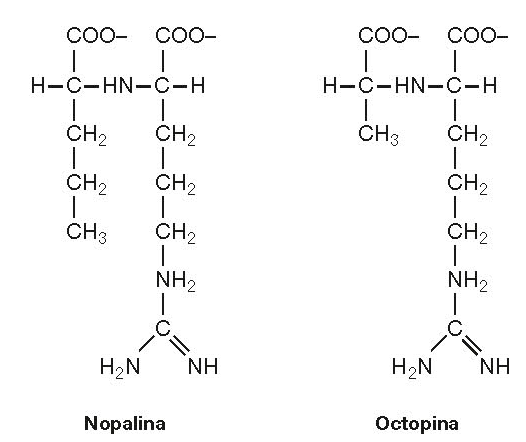 Use of Agrobacterium to genetically engineer plants
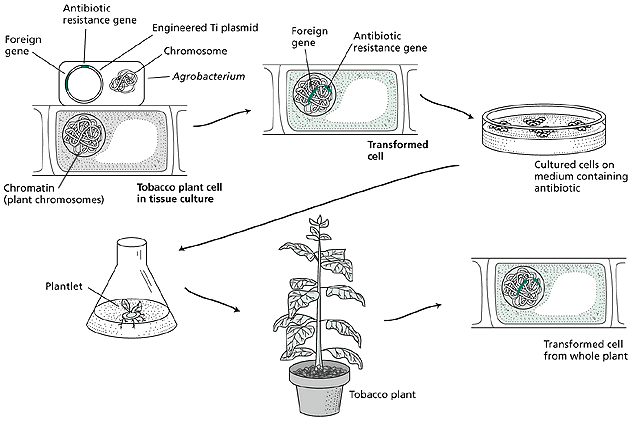 Microbial genetics:
plasmids
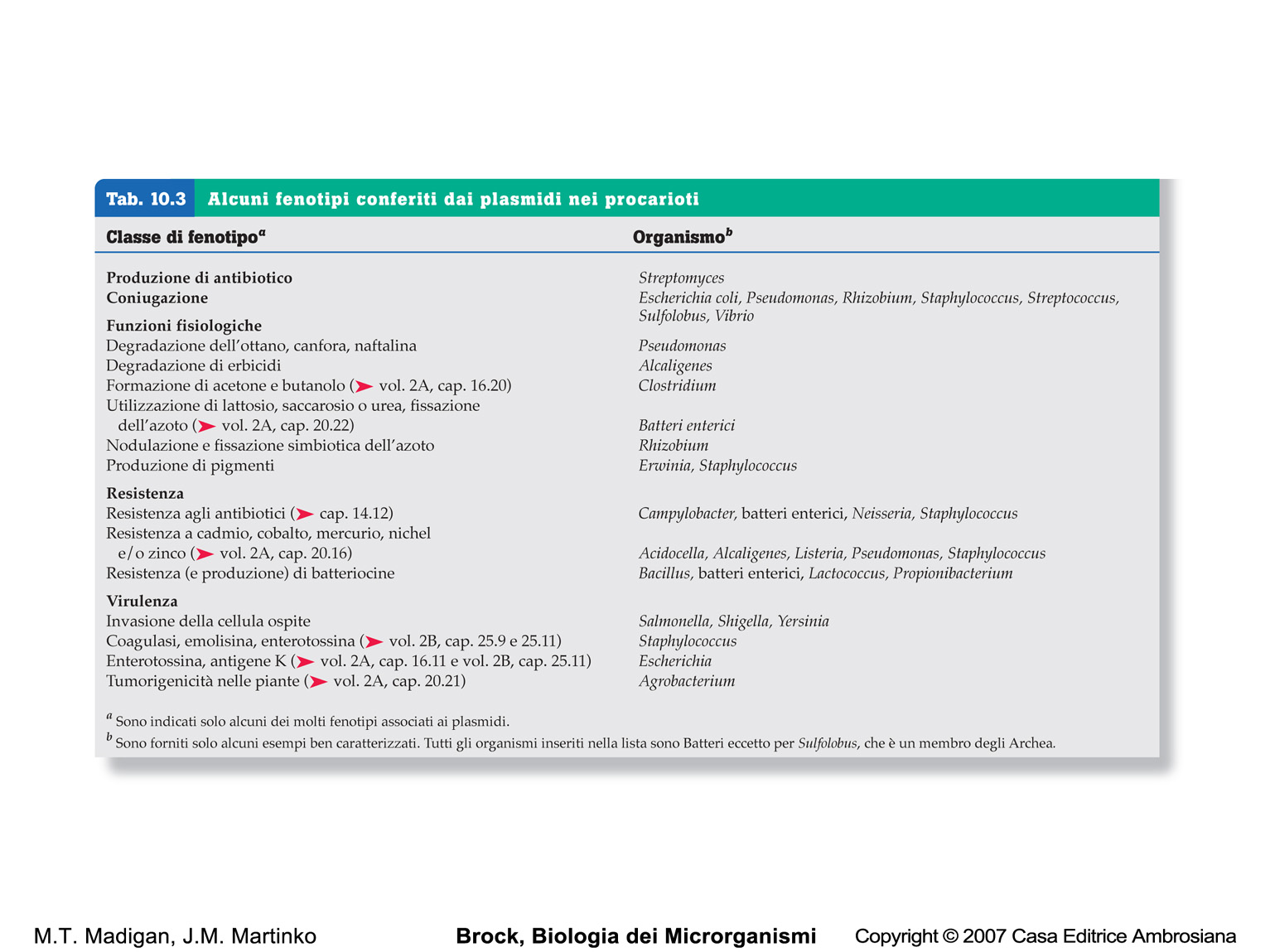 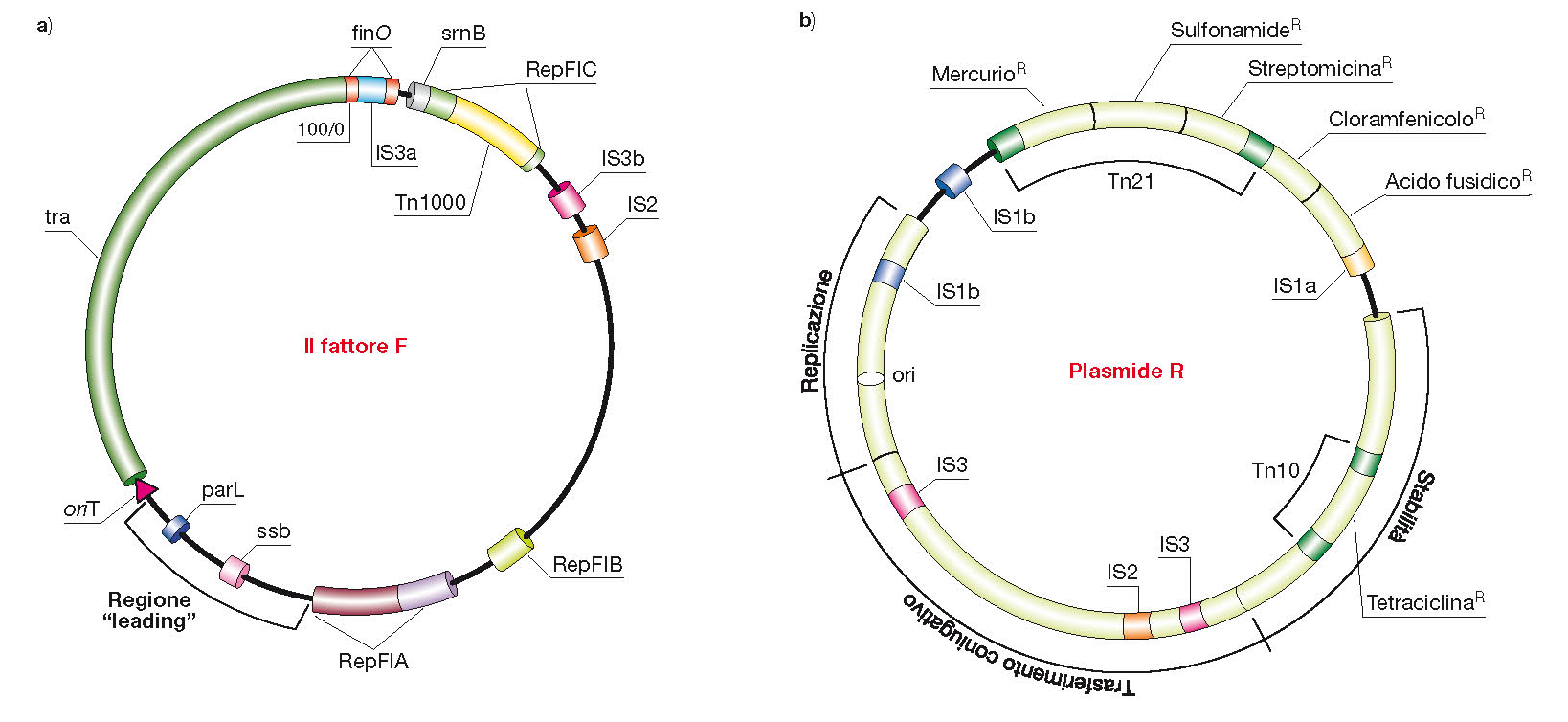 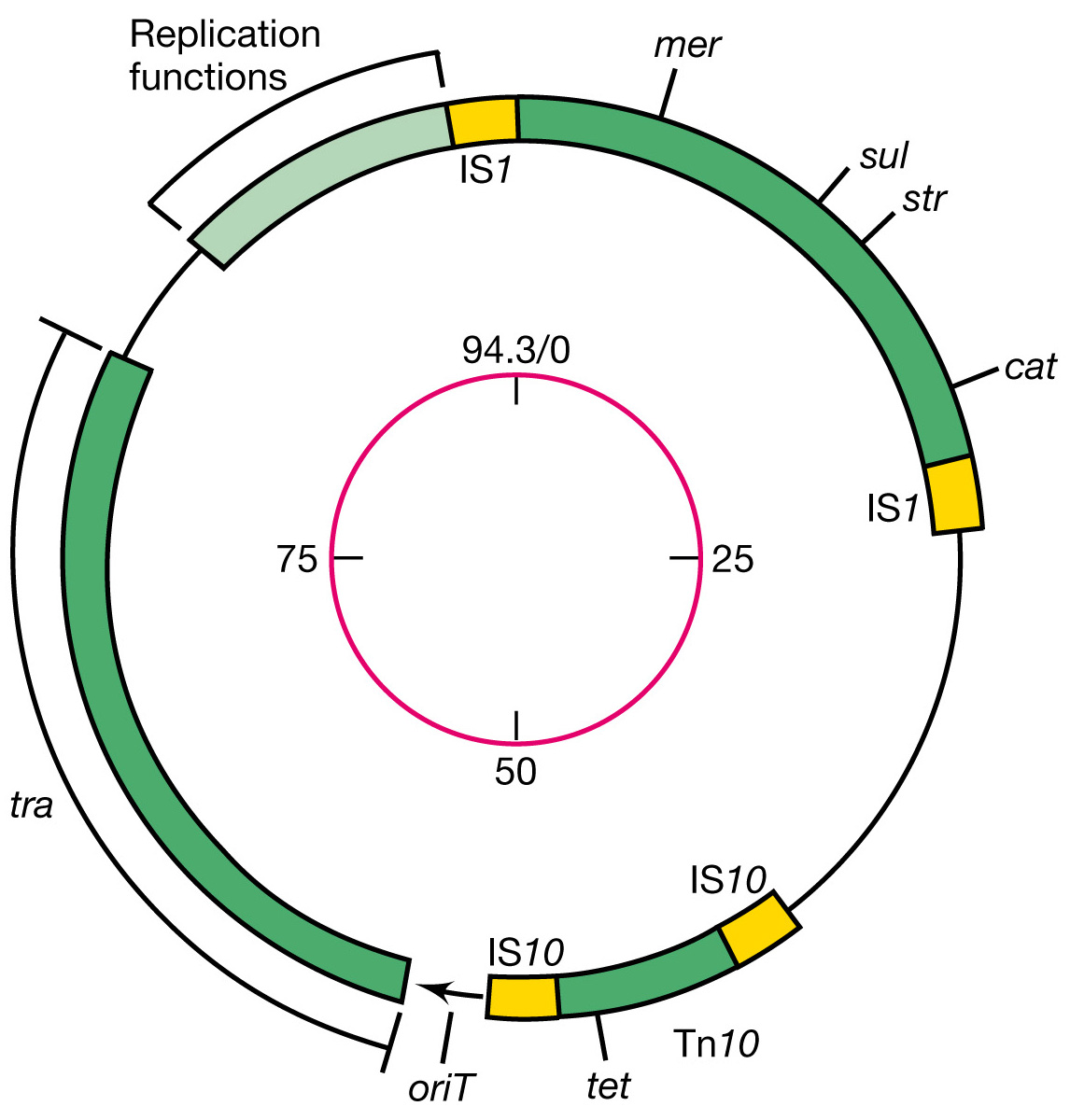 Genetic map of
 the resistance
 plasmid R100
Plasmid map of ColE1/Colicin E1
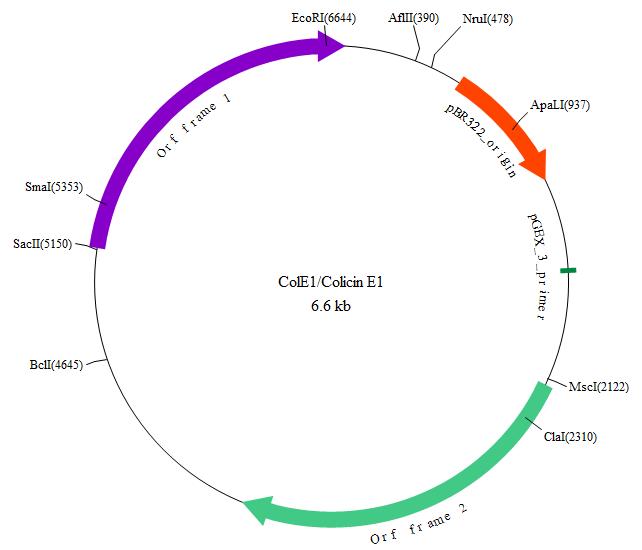 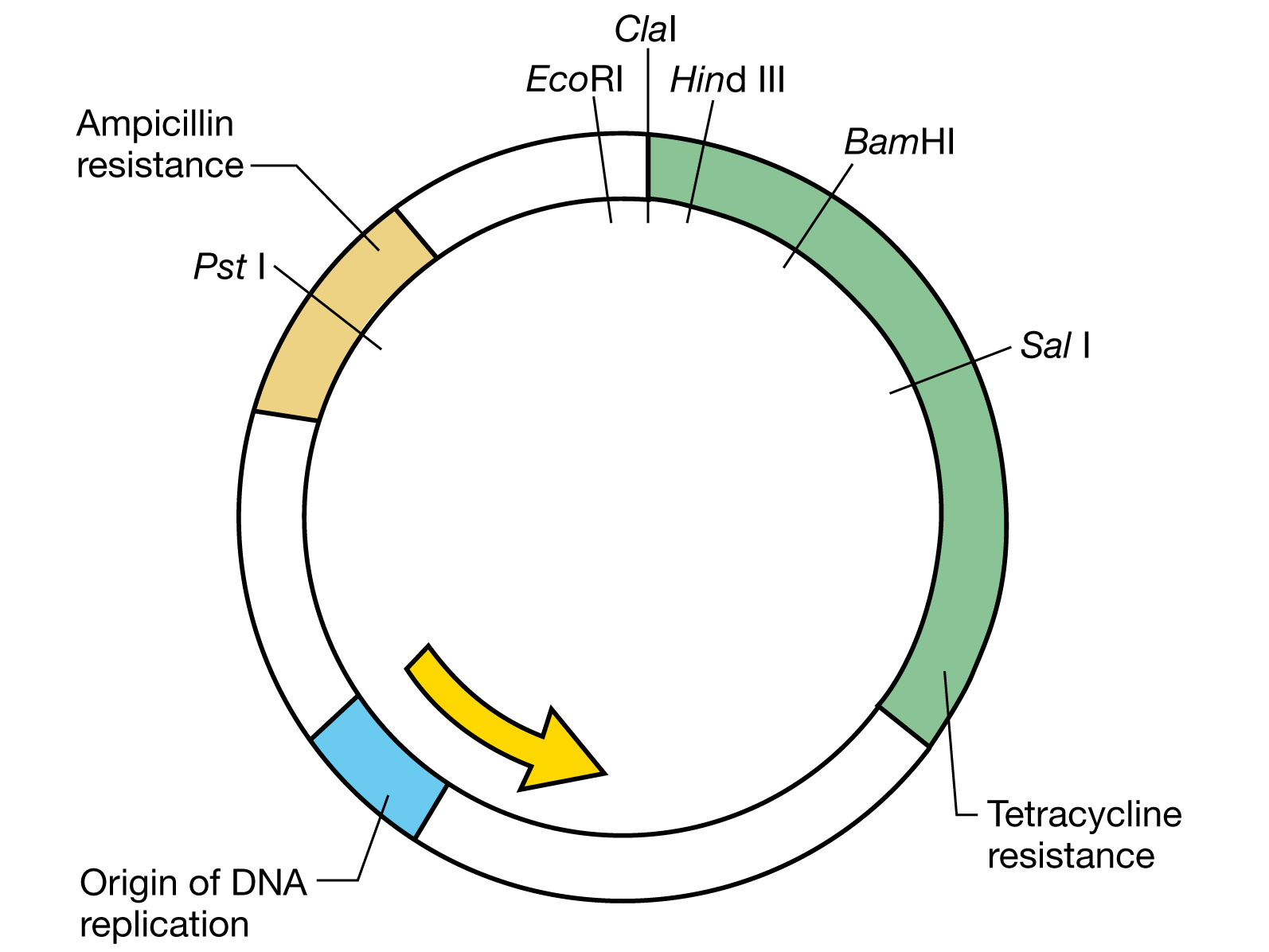 The structure of 
plasmid pBR322
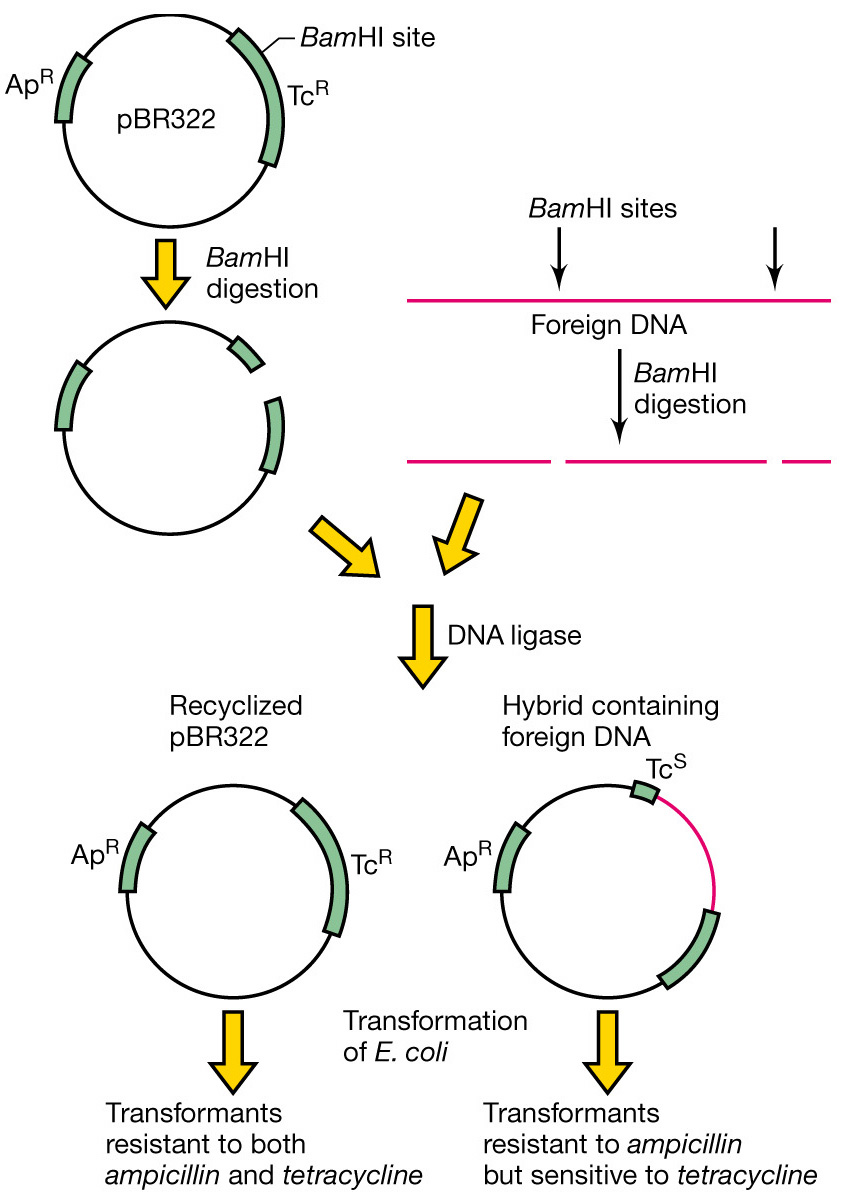 Molecular cloning of a DNA segment into pBR322 plasmid vector
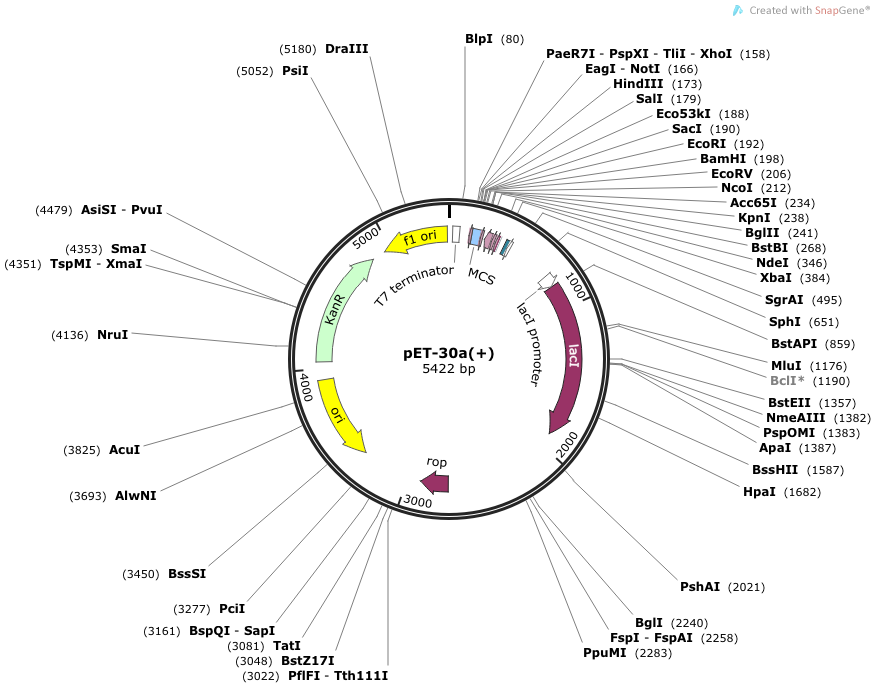